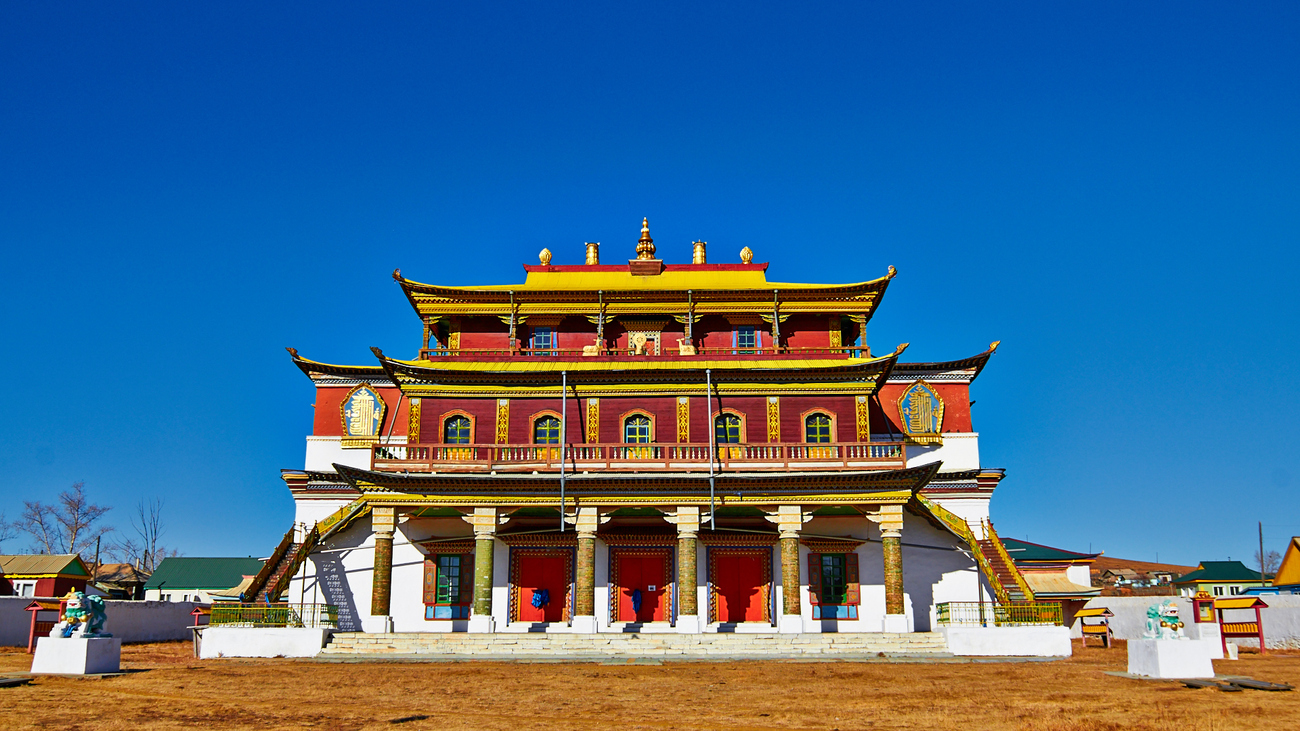 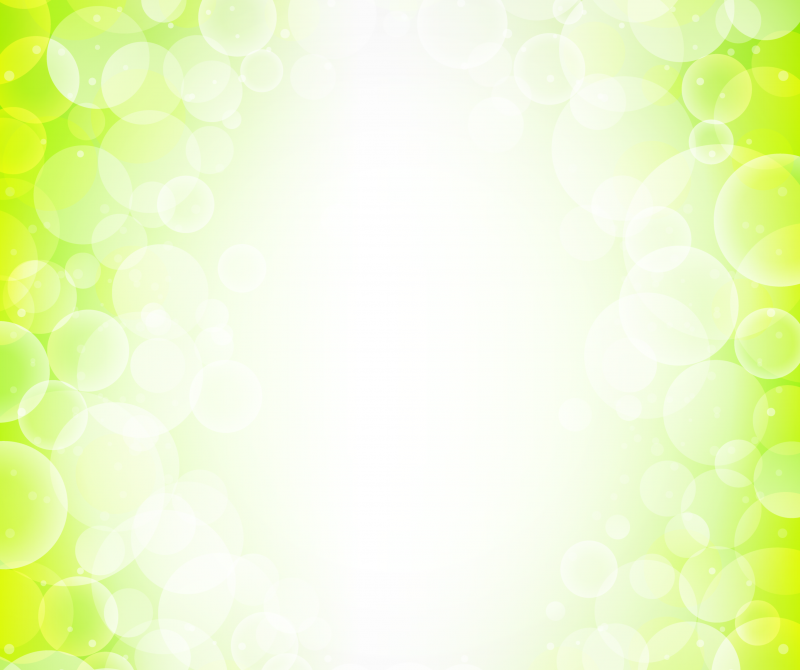 БЮДЖЕТ ДЛЯ ГРАЖДАН
Принят  решением Совета муниципального района «Могойтуйский район»
 «О бюджете муниципального района «Могойтуйский район» на 2023 год и плановый период 2024 и 2025 годы» № 27-94 от 27.12.2022 г.
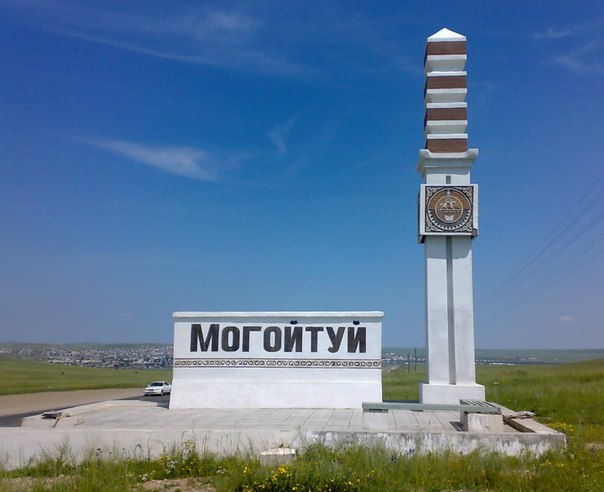 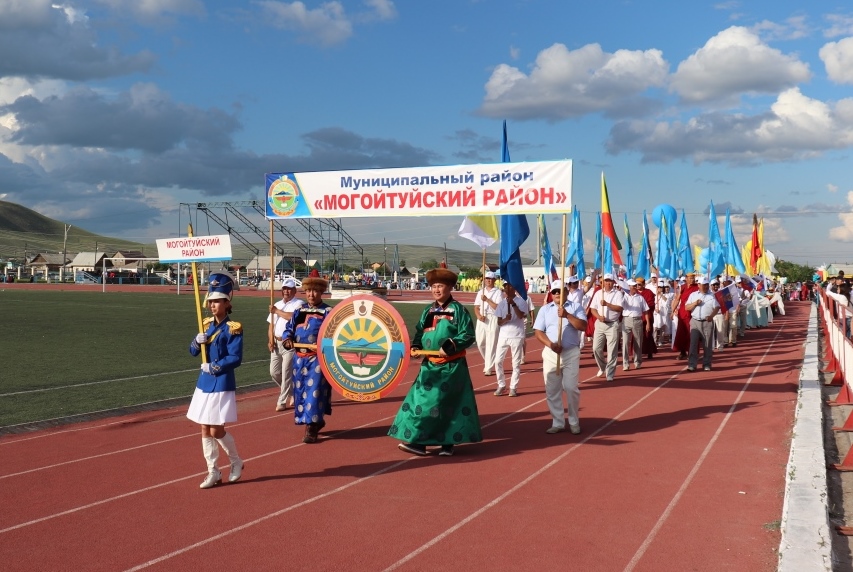 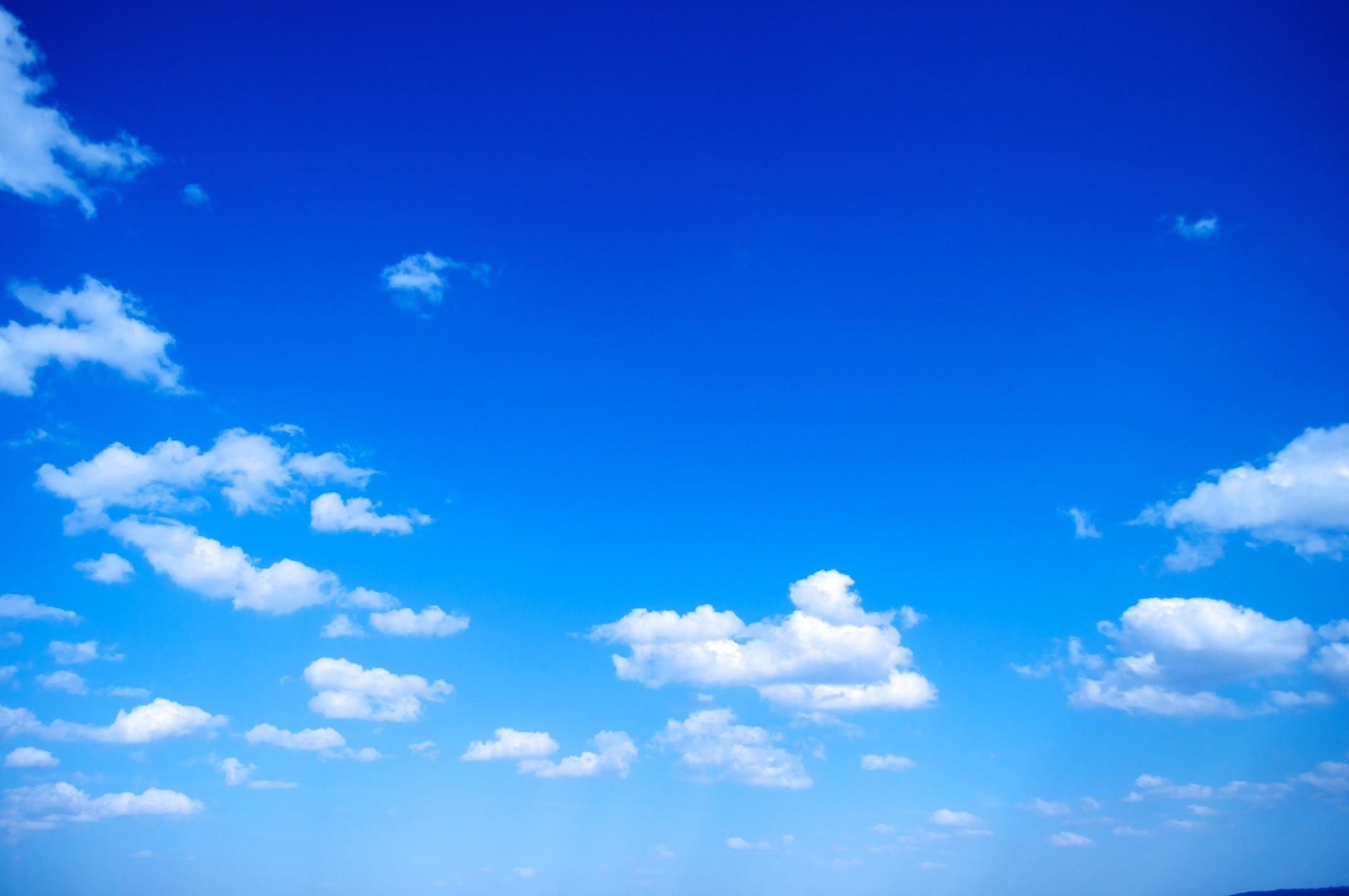 Что такое «Бюджет для граждан»
«Бюджет для граждан» – информационный сборник, который познакомит население Могойтуйского района с основными положениями главного финансового документа района.
В сборнике в доступной форме представлено описание доходов, расходов бюджета и их структуры, приоритетные направления расходования бюджетных средств, объёмы бюджетных ассигнований, направляемых на финансирование социально-значимых мероприятий в сфере образования, жилищно-коммунального хозяйства, социальной политики, культуры и в других сферах.

«Бюджет для граждан» нацелен на широкий круг пользователей – всех граждан Могойтуйского района, интересы которых в той или иной мере затронуты местным бюджетом.

Представляем Вам  информационную брошюру «Бюджет для граждан», составленную на основе  решения Совета муниципального района «Могойтуйский район» «О бюджете муниципального района «Могойтуйский район на 2023 год и плановый период 2024 и 2025 годы».
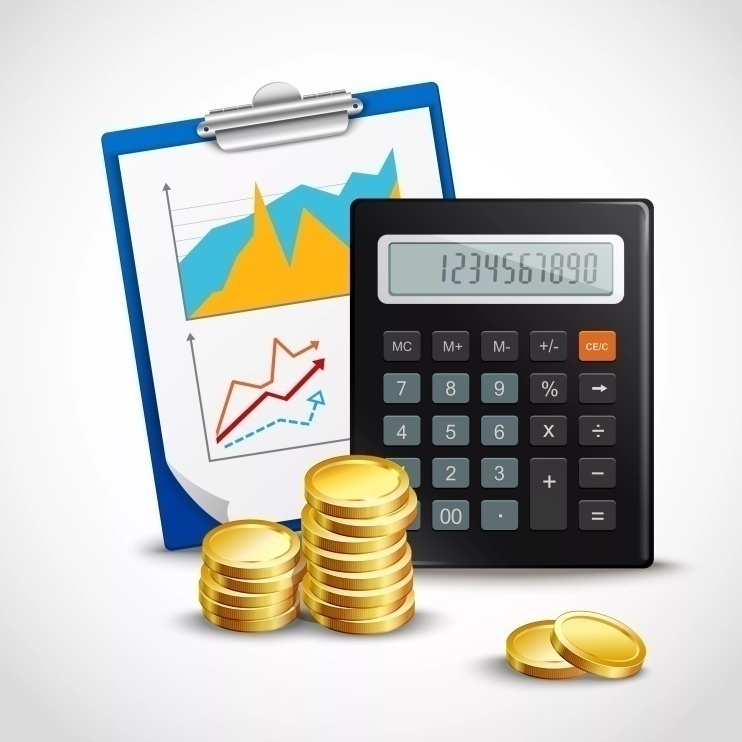 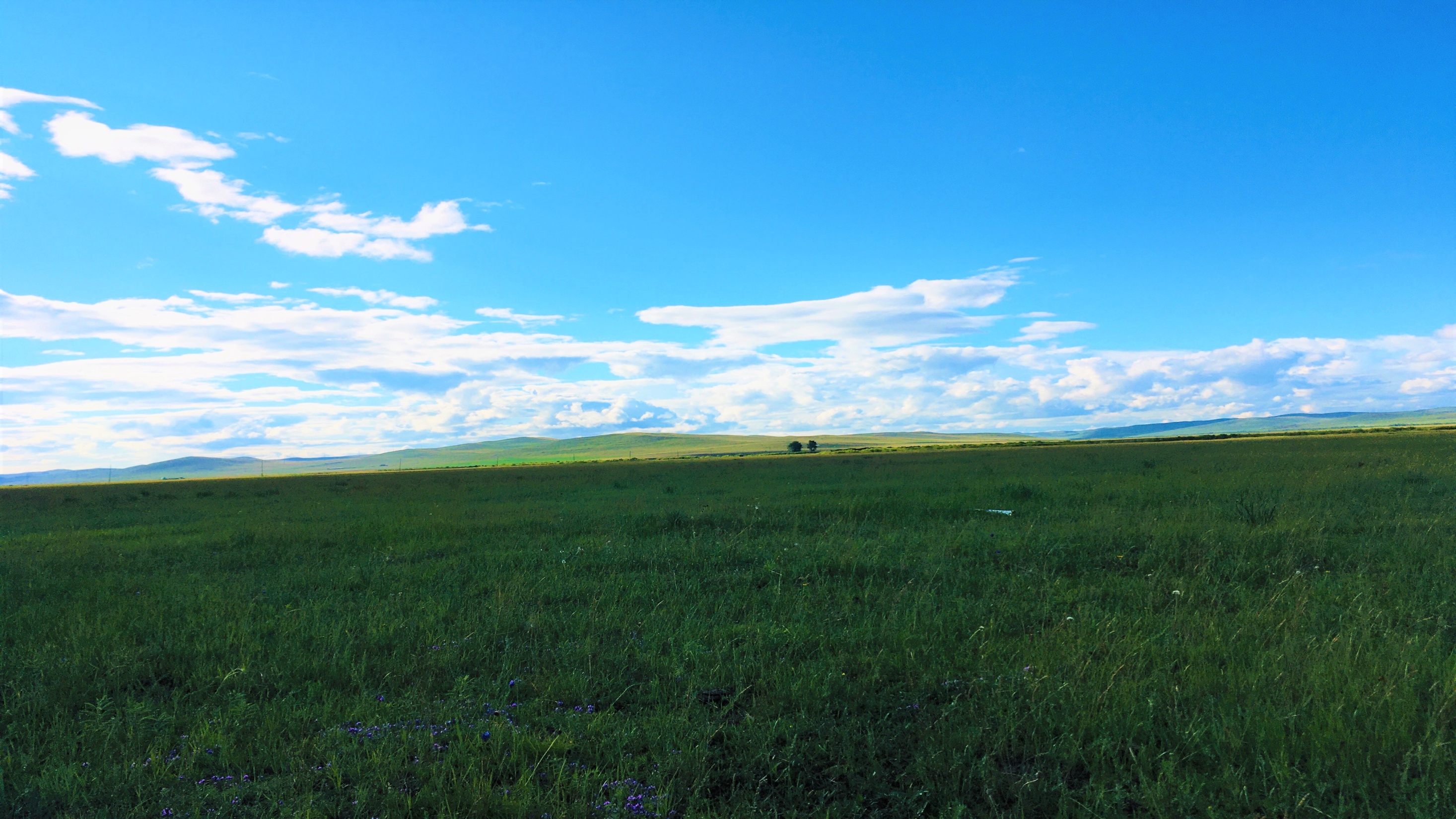 Могойтуйский район расположен в южной части Восточного Забайкалья, в междуречье Онона и Ингоды, граничит с Агинским, Ононским, Шилкинским, Карымским и Оловяннинским районами. 
Мого́йтуйский райо́н (бур. Могойтын аймаг) — административно-территориальная единица (район) и муниципальное образование (муниципальный район) Агинского Бурятского округа в Забайкальском крае России.
	Административный центр — посёлок городского типа Могойтуй. 
     Как административная единица Агинского округа  образован 8 декабря 1942 года  Указом Президиума Верховного Совета РСФСР. В его состав вошли 8 сельсоветов, переданных из Агинского района. 
     Территория — 6,3 тыс. км²; представляет собой равнины и плоскогорья, 12 % из них покрыто лесами и кустарниками. На территории района есть памятники природы, охраняемые государством: Боржигантайская воронка, гора Хан-Уула, пещера Хээтэй, у села Нуринск — палеонтологические остатки древнего моря, памятники Бурхатуйской культуры. Много лечебных источников. По территории района проходит ветка Транссибирской железнодорожной магистрали, соединяющая центр России со странами Восточной Азии: с странами КНР (Маньчжурия), КНДР, Монголия.  
В состав района входят 15 муниципальных образований: городское поселение «Могойтуй» и 14 сельских поселений – «Ага-Хангил», «Догой», «Ушарбай», «Зугалай», «Хара-Шибирь», «Ортуй», «Кусоча», «Цаган-Ола», «Усть-Нарин», «Боржигантай», «Цугол», «Нуринск», «Хила», «Цаган-Челутай», 39  населенных пунктов.
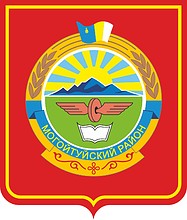 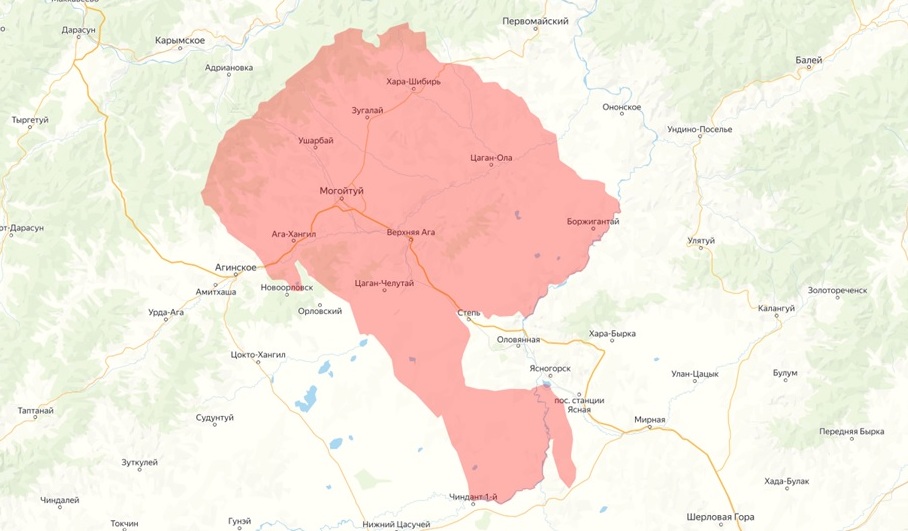 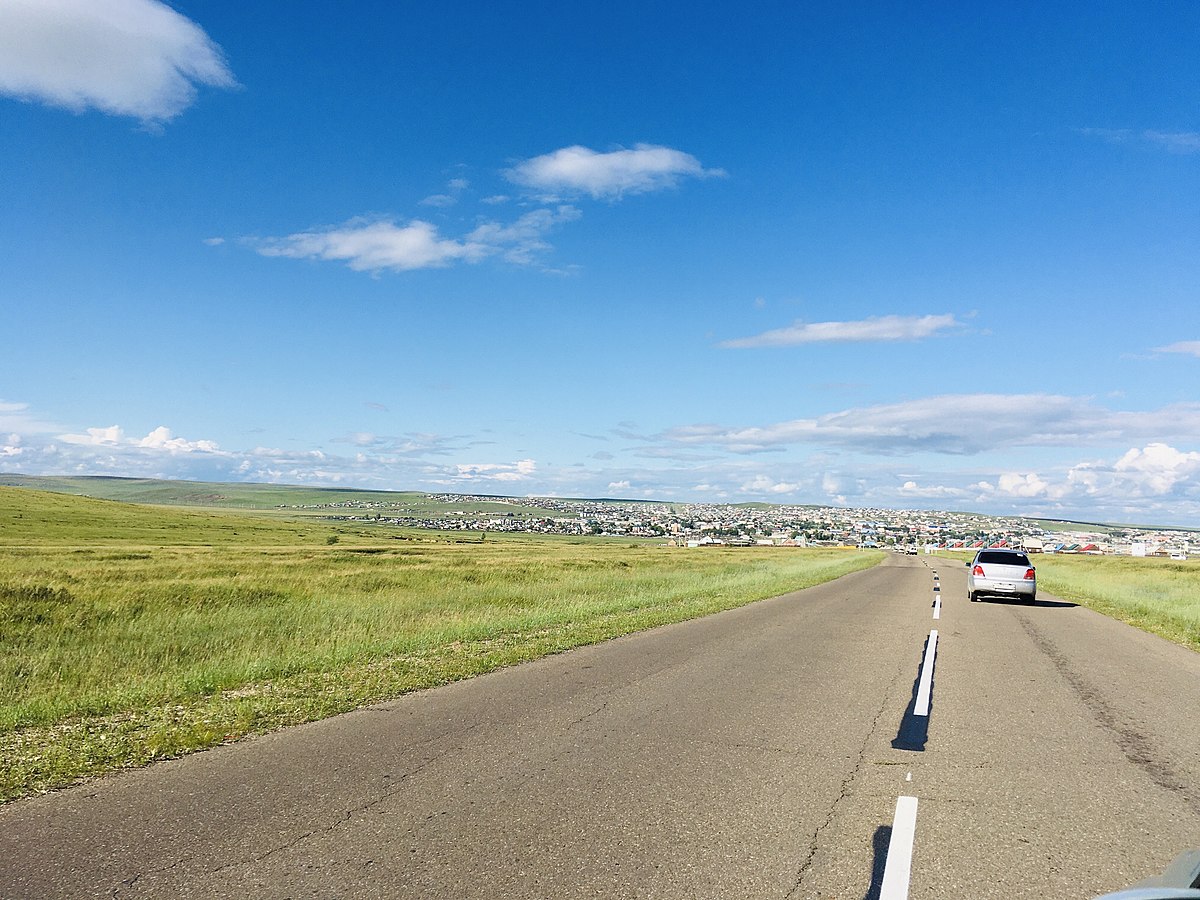 ИНСТИТУТЫ
Бюджетный кодекс Российской Федерации – основной документ, регулирующий отношения, связанные с формированием и исполнением бюджетов, государственными и муниципальными заимствованиями, долгом.
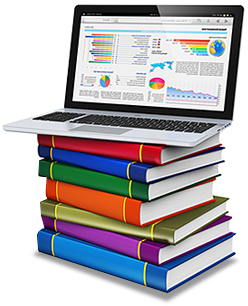 Плановый период - два финансовых года, следующие за очередным финансовым годом.
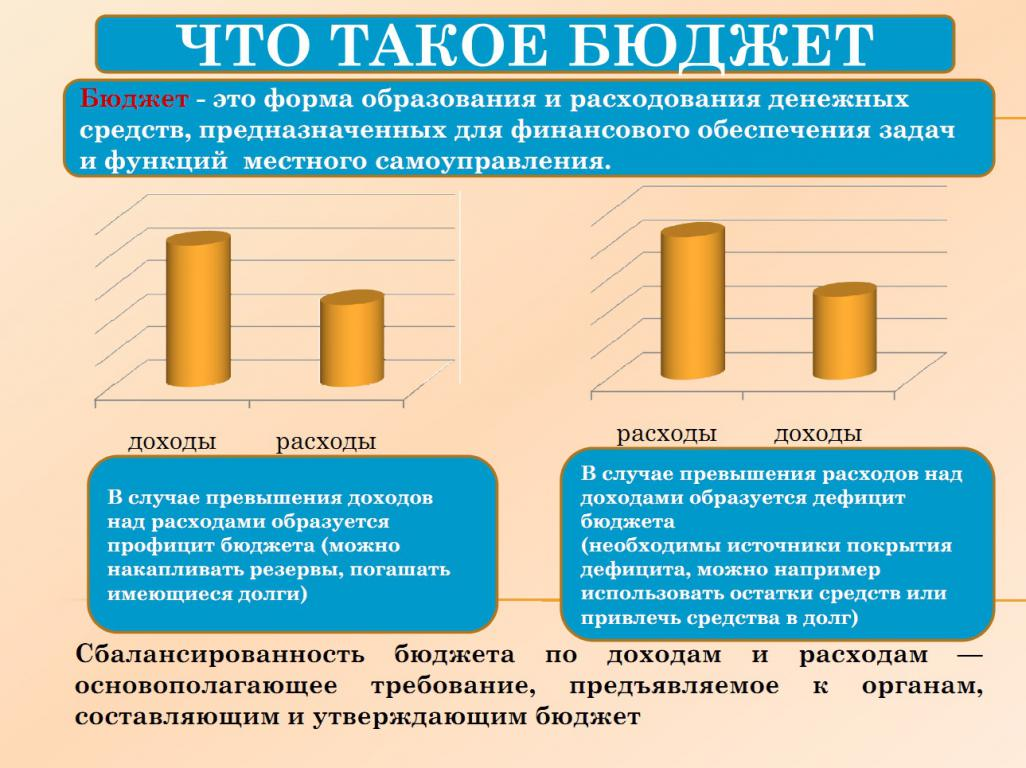 Бюджет – это форма образования и расходования фонда денежных средств, предназначенных для финансового обеспечения задач и функций государства и местного самоуправления.
Как правовой акт бюджет – это основной финансовый план образования, распределения и использования централизованного денежного фонда муниципального образования, утверждаемый соответствующим представительным органом власти.

Бюджетные ассигнования – денежные средства, предусмотренные законом (решением) о бюджете, направленные на различные виды расходов.

Сводная бюджетная роспись – документ, который составляется и ведется финансовым органом (органом управления государственным внебюджетным фондом) в соответствии с Бюджетным кодексом Российской Федерации в целях организации исполнения бюджета по расходам бюджета и источникам финансирования дефицита бюджета.

Бюджетные обязательства – обязательства, предусмотренные законом (решением) о бюджете, подлежащие исполнению в соответствующем финансовом году.

Текущий финансовый год - год, в котором осуществляется исполнение бюджета, составление и рассмотрение проекта бюджета на очередной финансовый год (очередной финансовый год и плановый период).

Очередной финансовый год - год, следующий за текущим финансовым годом.
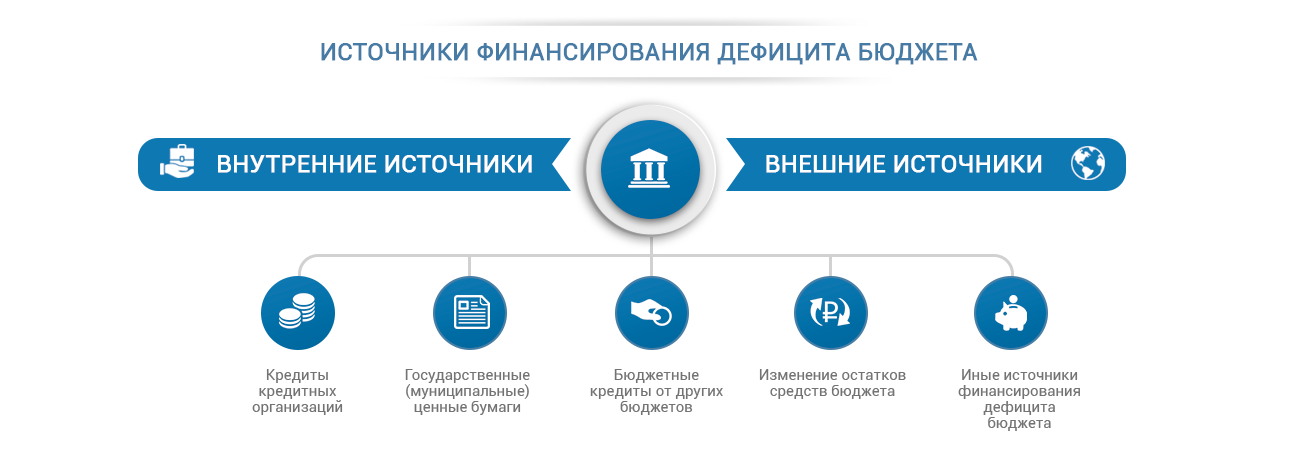 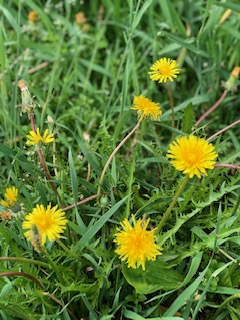 Бюджетный процесс
Стадии бюджетного процесса
Бюджетный процесс в муниципальном районе «Могойтуйский район» регулируется решением Совета от 20.06.2016 г. № 11-58
 «Об утверждении Положения о бюджетном процессе
 в муниципальном районе «Могойтуйский район»
Бюджетный процесс – регламентируемая законодательством РФ деятельность органов местного самоуправления и иных участников бюджетного процесса по составлению и рассмотрению проекта бюджета, утверждению и исполнению бюджета, контролю за исполнением бюджета.
Финансовый орган администрации муниципального района «Могойтуйский район»
Администрация муниципального района «Могойтуйский район»
Глава администрации муниципального района «Могойтуйский район»
Совет муниципального района «Могойтуйский район»
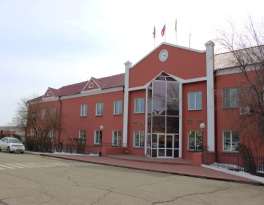 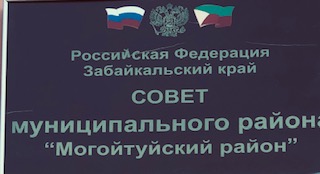 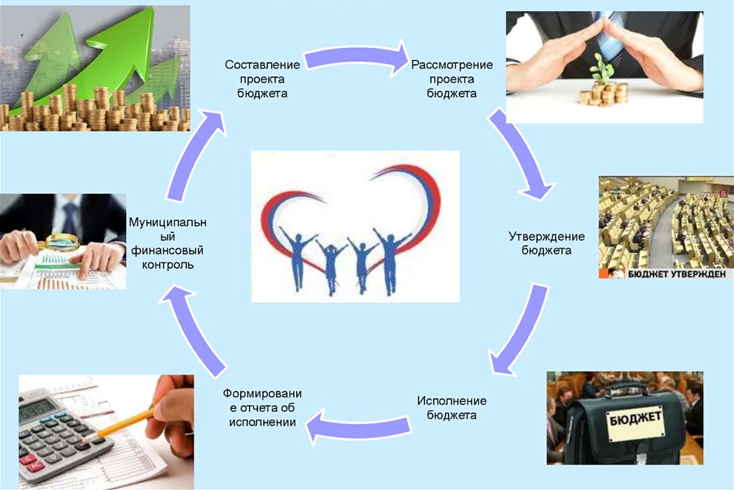 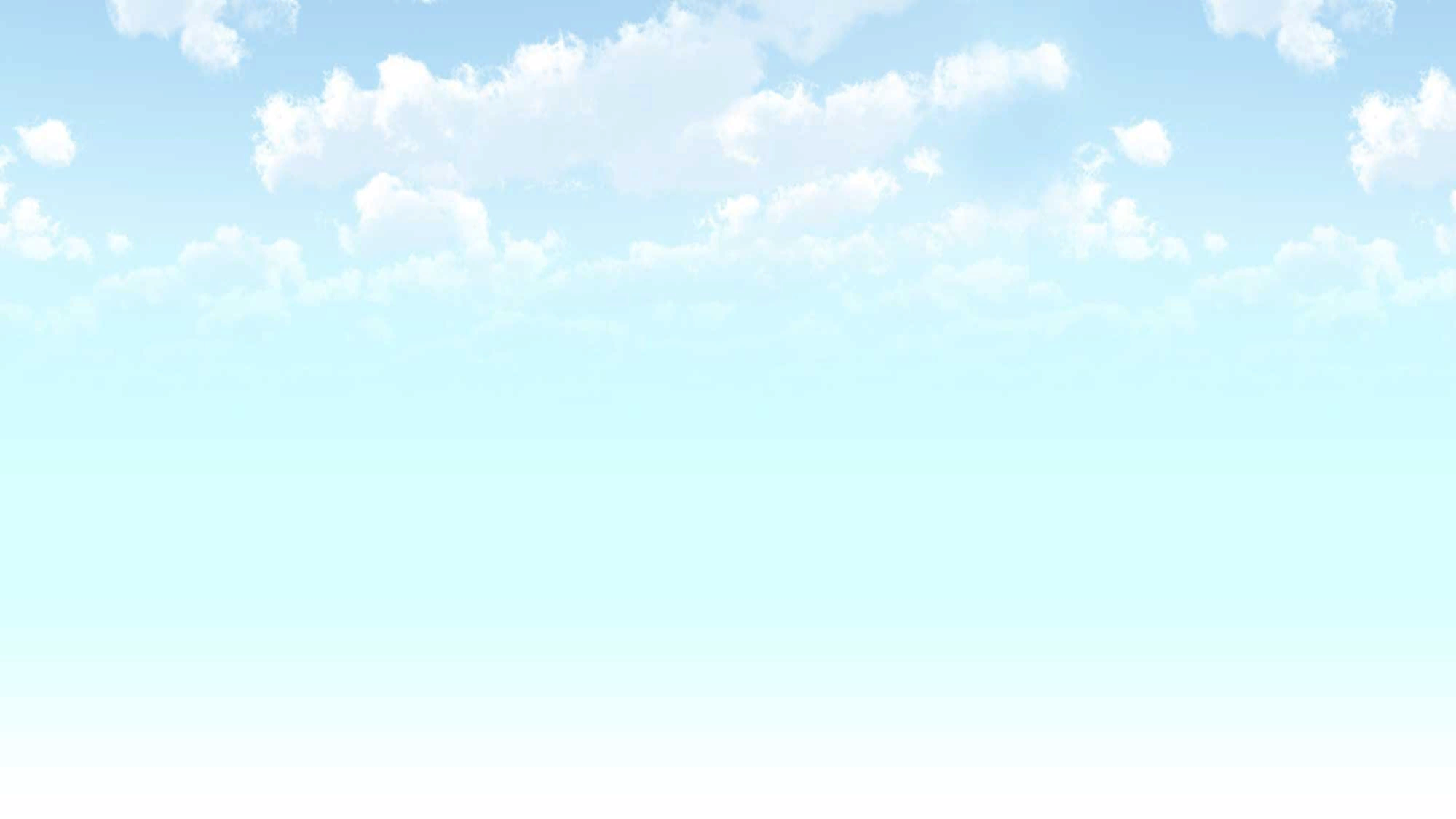 Основные направления бюджетной и налоговой политики
Повышение собираемости налоговых и неналоговых платежей в местный бюджет, сокращение задолженности и недоимки путем работы межведомственной комиссии по «легализации» заработной платы, сокращение недоимки и обеспечению поступления платежей в бюджет.
Совершенствование работы по повышению эффективности управления и увеличению доходов от использования муниципальной собственности.
Эффективное и экономное использование бюджетных средств.
Реализация проектов с привлечением софинансирования из бюджетов других уровней.
Обеспечение рационального использования топливно-энергетических ресурсов за счет реализации энергосберегающих мероприятий и повышения энергетической эффективности экономики района.
Повышение качества человеческого капитала.
Повышение эффективности предоставления муниципальных услуг в условиях сохранения темпов роста расходов бюджетов на их оказание.
Обеспечение выполнения ключевых и целевых показателей муниципальных программ.
Все решения в процессе исполнения местного бюджета должны приниматься и реализовываться максимально оперативно, а принятие бюджетных обязательств должно осуществляться в строгом соответствии с законодательством Российской Федерации.
Проведение взвешенной долговой политики.
Недопущение роста просроченной кредиторской задолженности по принятым обязательствам.
Совершенствование системы межбюджетных отношений и качества управления муниципальными финансами.
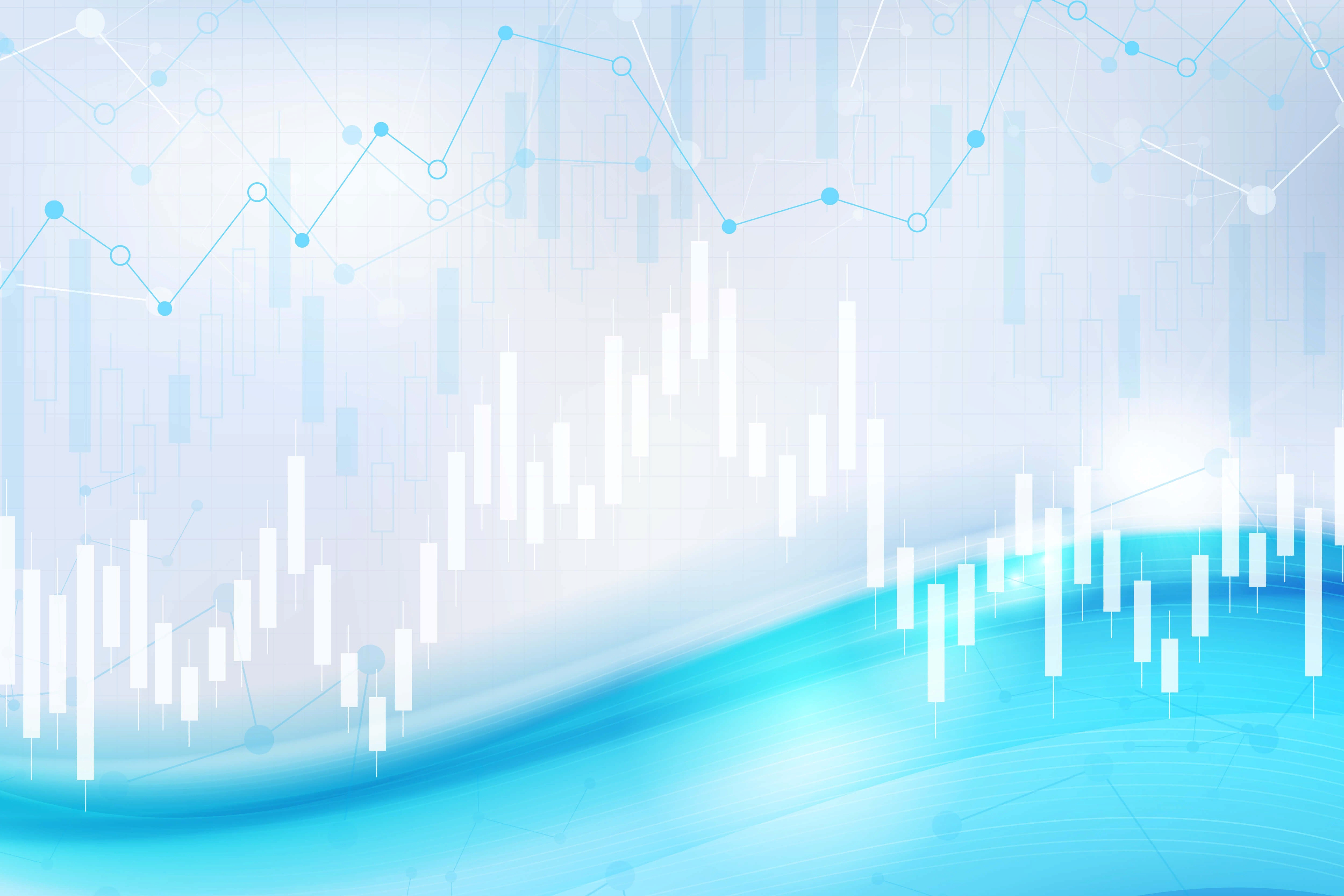 Прогноз социально-экономического развития муниципального района
Прогноз социально-экономического развития муниципального района - научно обоснованное представление о направлениях и результатах раз­вития муниципального образования, определение параметров его состояния в определенный период в будущем.
Прогноз социально-экономического развития муниципального образования представляет собой систему научно обосно­ванных количественных и качественных характеристик темпов и пропорций развития муниципального образования, динамики и структуры производства товаров и услуг, демографических и социальных показателей, баланса ресурсов производства и потребления в планируемом периоде.
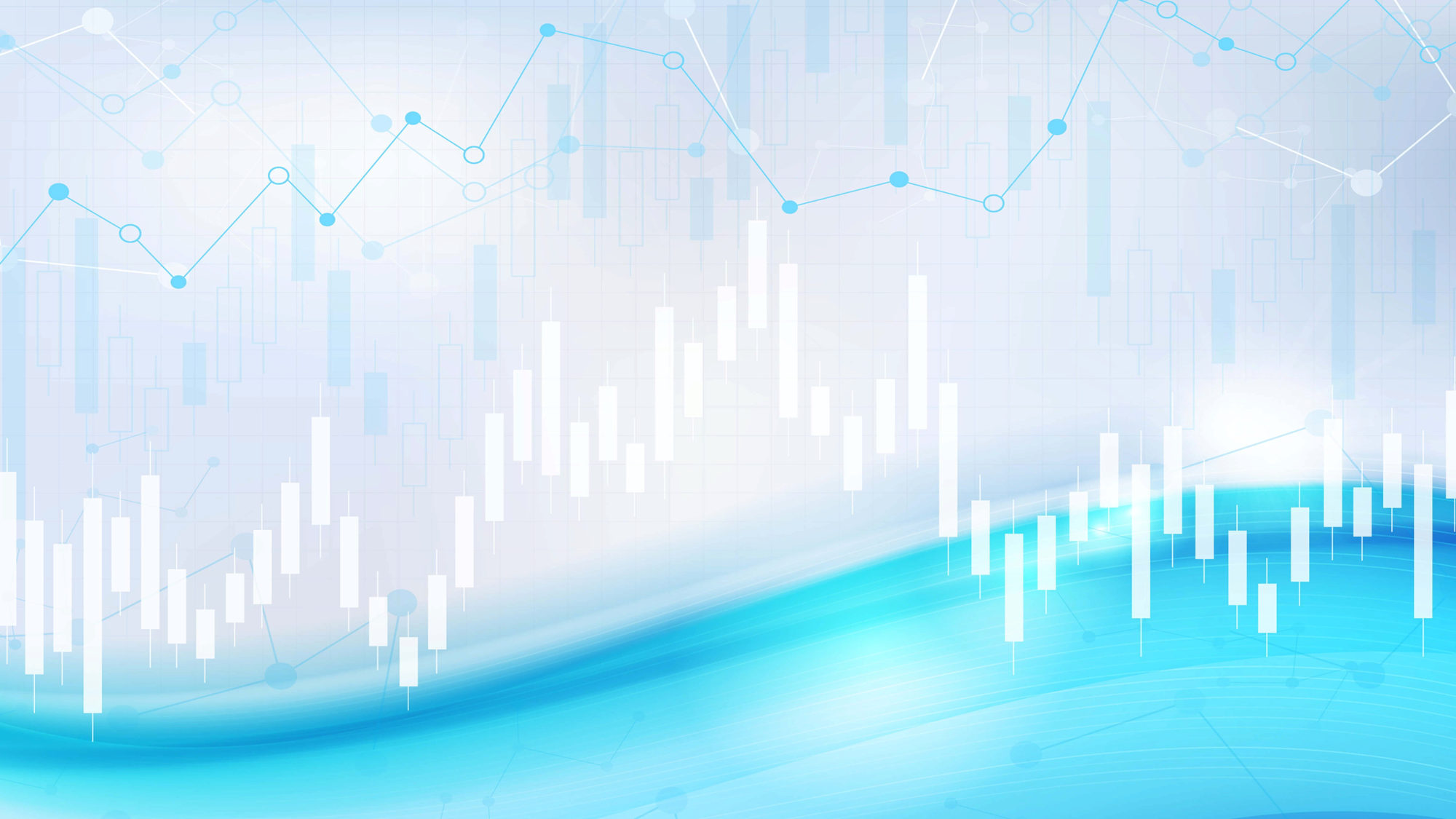 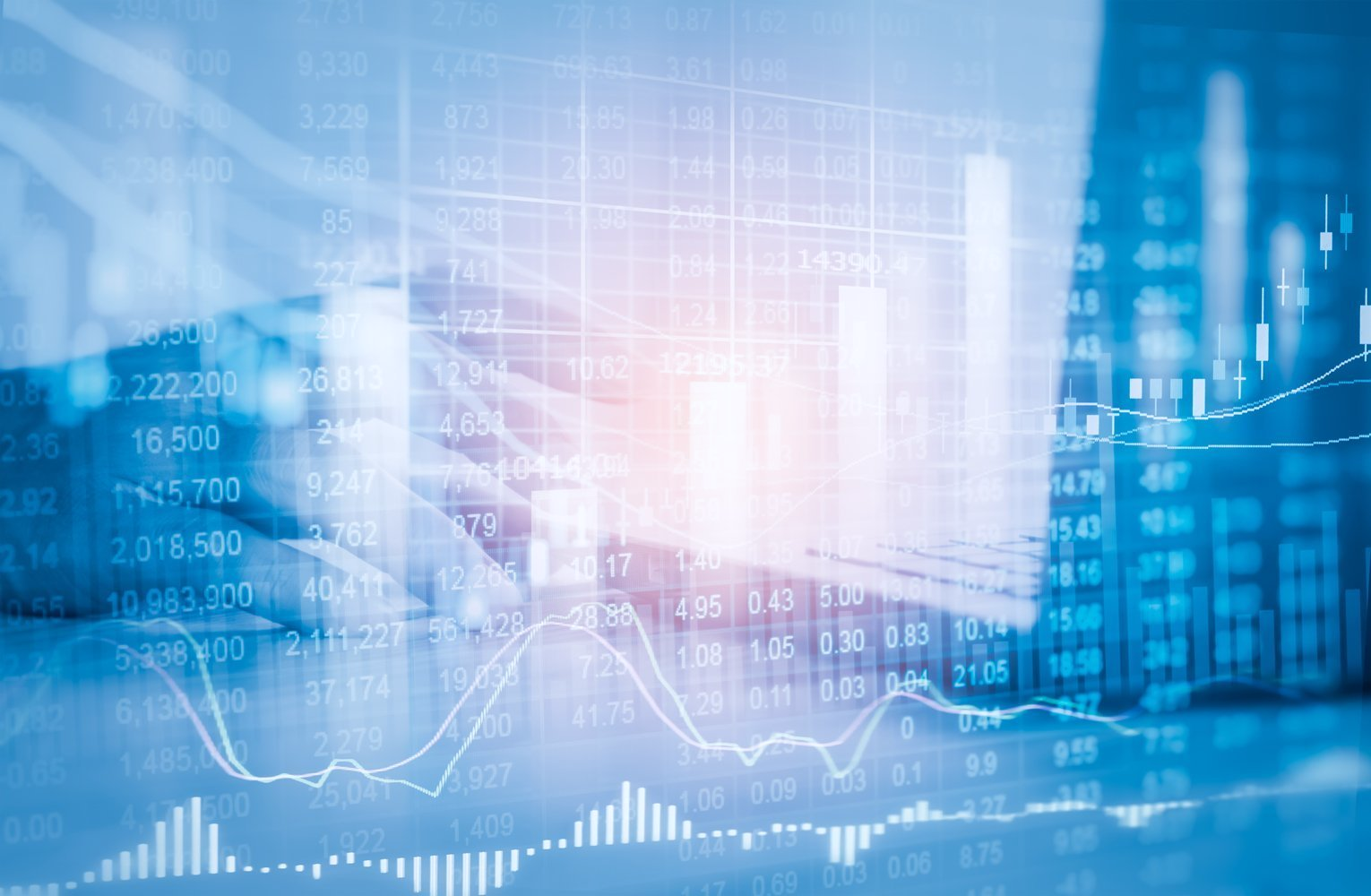 Доходы бюджета района
Доходы бюджета - поступающие в бюджет денежные средства, за исключением средств, являющихся в соответствии с Бюджетным Кодексом источниками финансирования дефицита бюджета.
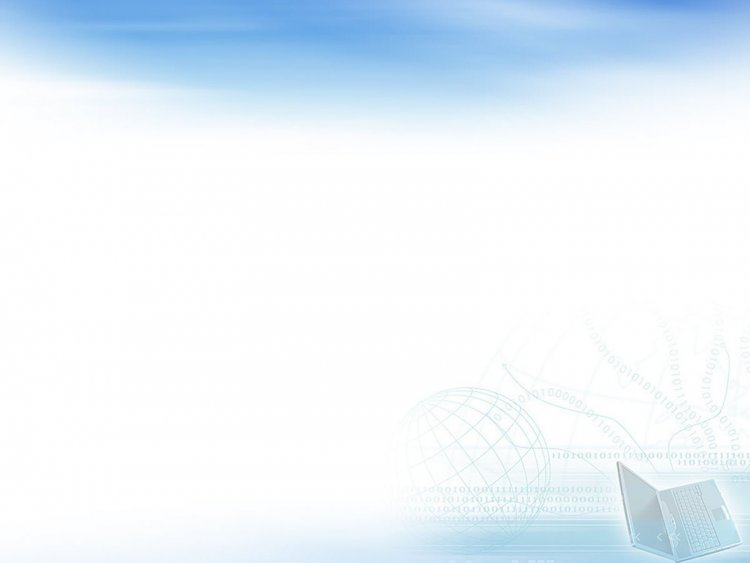 Структура доходов бюджета района
Основные характеристики бюджета муниципального района «Могойтуйский район»  на 2023 год и плановый период 2024 и 2025 годов (в тыс.руб.)
Бюджет муниципального района «Могойтуйский район» на 2023 год и на плановый период 2024 и 2025 годов разработан на основании прогноза социально-экономического развития муниципального района «Могойтуйский район», основных направлений бюджетной и налоговой политики, муниципальных программ муниципального района «Могойтуйский район».
в млн.руб.
2024
2023
2025
Доходы
Расходы
Дефицит
11
Структура доходов бюджета МР «Могойтуйский район» в 2023-2025 годах
всего доходов в 
      2023 году	
1 016 185,47
тыс. руб.
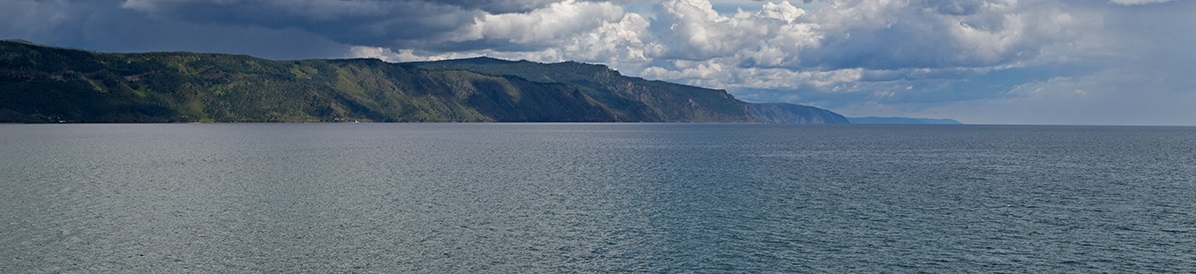 в 2025 году
941 421,80
тыс. руб.
в 2024 году
874 627,89
тыс. руб.
0,4 %
Неналоговые доходы
Аренда земли
Аренда имущества
Продажа имущества
Плата за негативное воздействие на окружающую среду
Штрафы
Прочие неналоговые доходы
25,3%
Налоговые доходы
НДФЛ
УСН
ЕНВД
ЕСХН
Патентная система
Госпошлина
74,3%
Безвозмездные поступления
Дотации
Субсидии
Субвенции
Иные межбюджетные трансферты
12
Налоги, уплачиваемые жителями муниципального района «Могойтуйский район в местный бюджет
Ставка налога 13%
В отдельных случаях:
35 % - в отношении стоимости выигрышей, призов, процентных доходов по вкладам в банках и т.д.
30 % - в отношении   доходов, получаемых  физическими лицами, не являющимися резидентами
15 % - в виде дивидендов, полученных нерезидентами от долевого участия  в деятельности российских организаций
9 % - в отношении доходов в виде процентов по облигациям с ипотечным покрытием
Налог на имущество -100 %
Имущественные налоги
Налог на доходы физических лиц  
Глава 23 НК РФ
Налоговые 
вычеты
Прочие налоговые и неналоговые         платежи
Земельный налог – 100 %
Государственная пошлина, штрафы
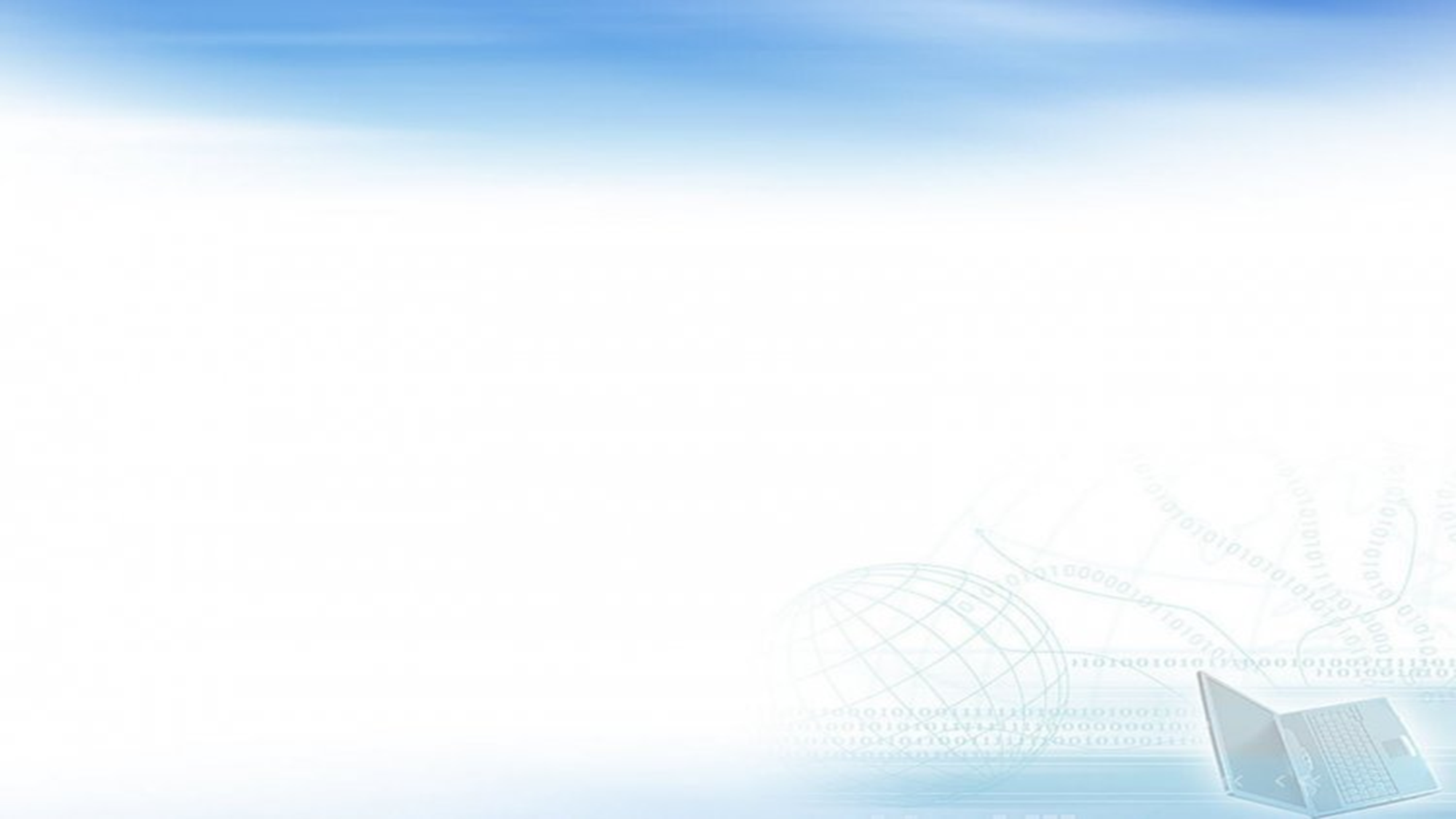 Налоговые доходы (руб.)
Налоговые доходы бюджета - это доходы от предусмотренных законодательством Российской Федерации о налогах и сборах федеральных налогов и сборов, в том числе от налогов, предусмотренных специальными налоговыми режимами, региональных и местных налогов, а также пеней и штрафов по ним.                       (тыс.руб.)
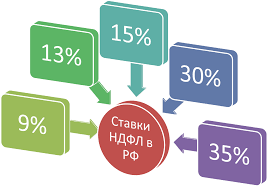 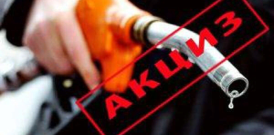 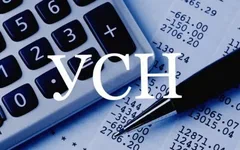 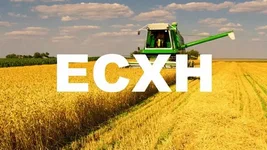 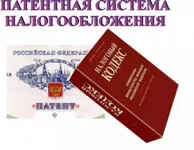 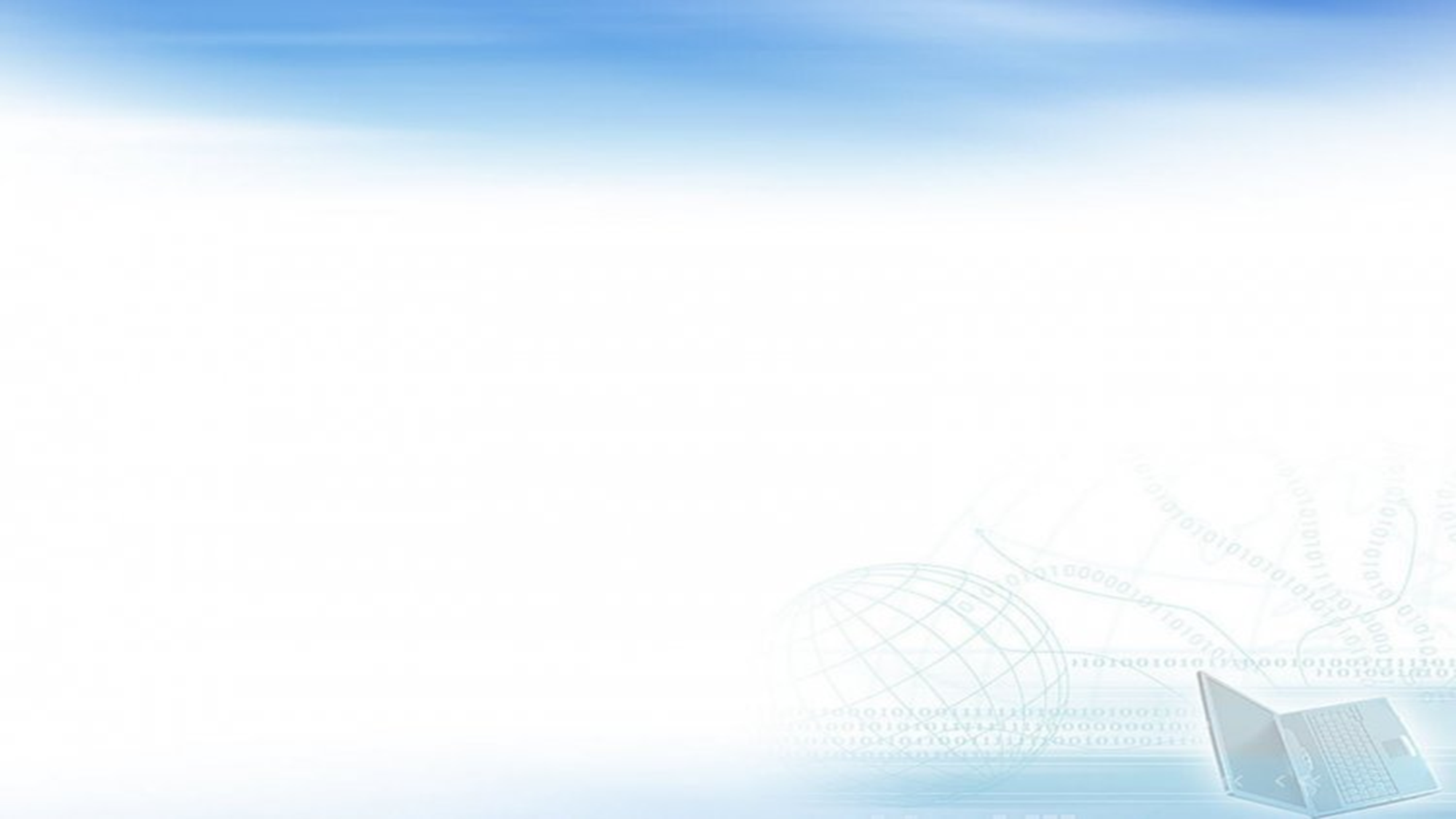 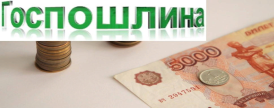 НДФЛ, акцизы, налоги на совокупный доход (УСН, ЕСХН, Патент), 
госпошлина
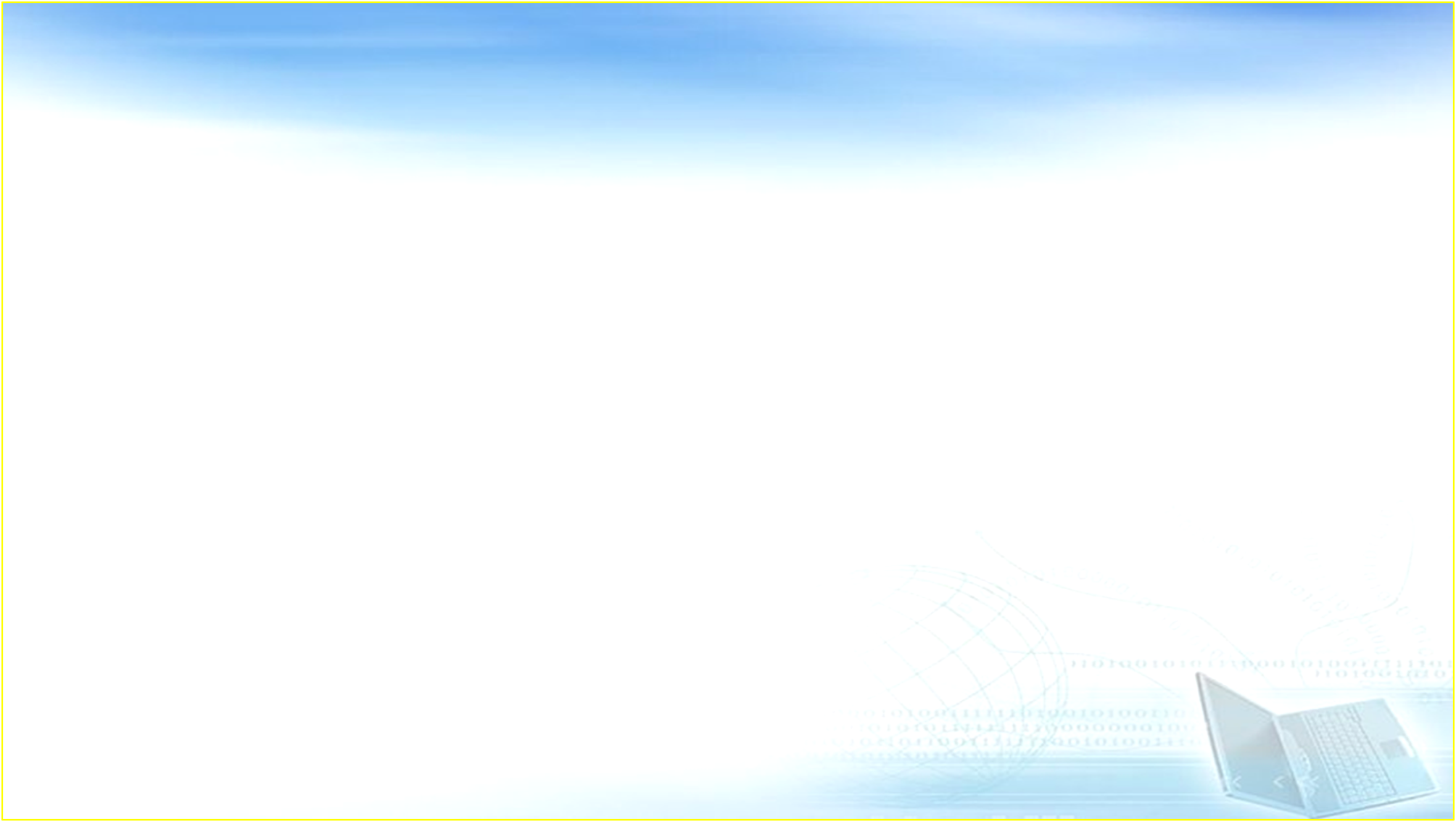 Неналоговые доходы (руб.)
Неналоговые доходы – это доходы, получаемые в виде платы за пользование муниципальным имуществом, либо компенсации за оказанные услуги юридическим или физическим лицам, штрафы, санкции, возмещение ущерба и прочие неналоговые доходы.
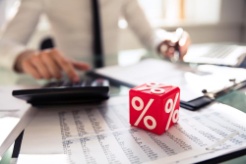 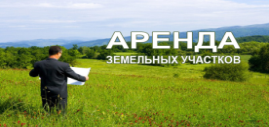 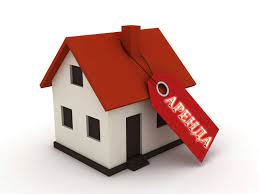 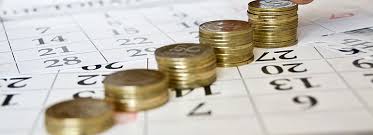 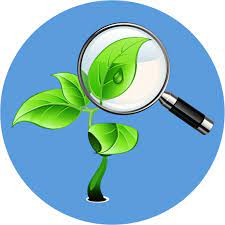 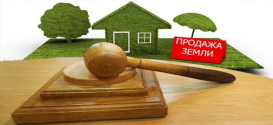 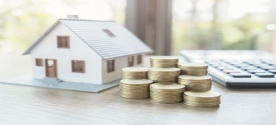 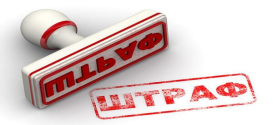 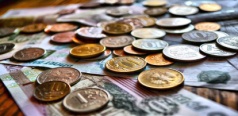 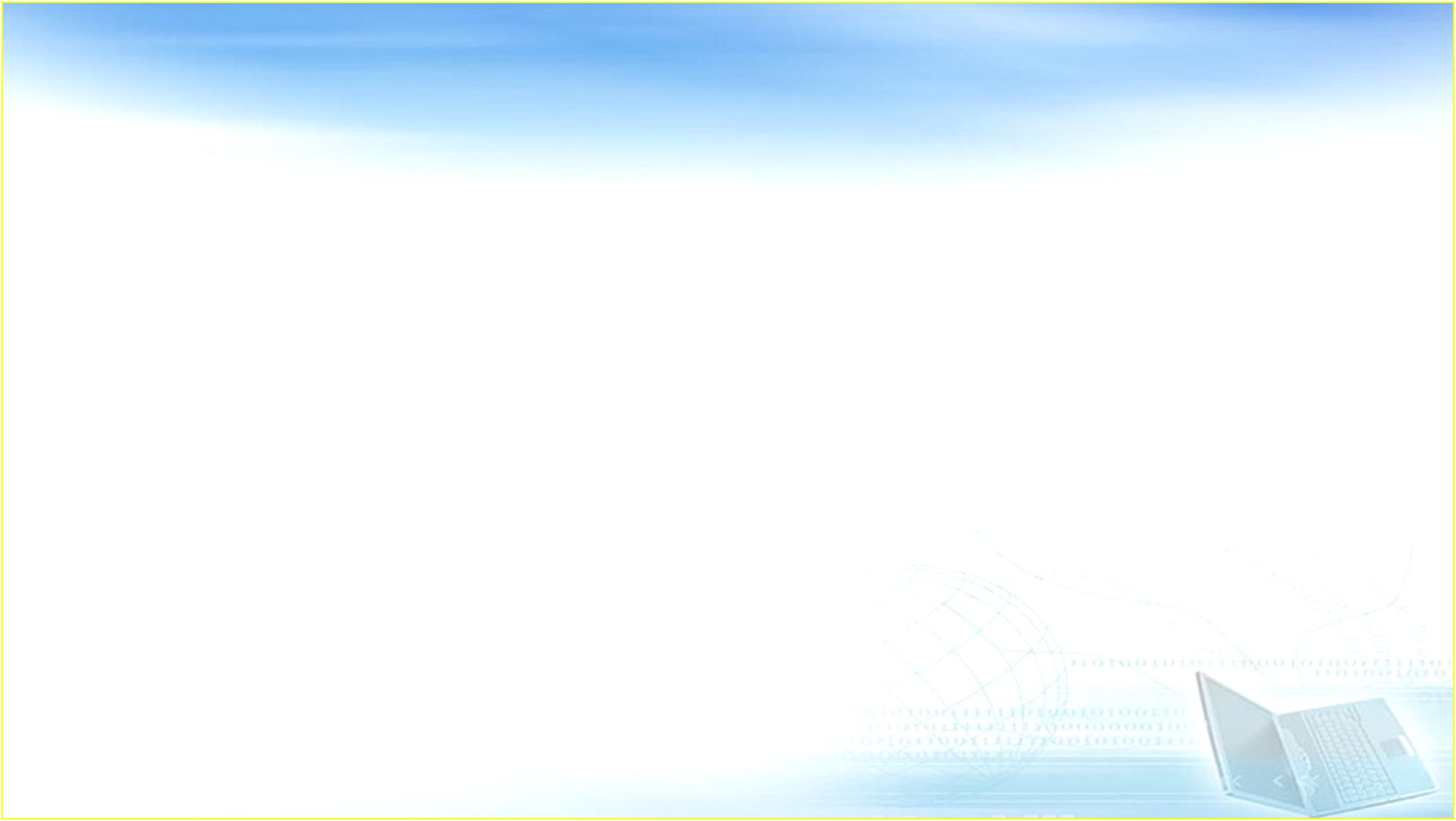 Расходы бюджета района
Расходы бюджета - денежные средства выплачиваемые из бюджета в целях обеспечения задач и функций государства и местного самоуправления.
Формирование расходов осуществляется в соответствии с расходными обязательствами, законодательно закрепленными за соответствующими уровнями бюджета.
Направления формирования расходов бюджета района:
- обеспечение  финансированием действующих расходных обязательств. Принятие новых расходных обязательств должно проводиться с учетом их эффективности и возможных сроков и механизмов реализации в пределах имеющихся ресурсов.;
совершенствование муниципального управления, выполнение планов мероприятий по реализации национальных проектов и муниципальных целевых программ;
оптимизации расходов на содержание муниципальных учреждений района, привлечения средств от приносящей доход деятельности;
совершенствование системы закупок товаров, работ, услуг для обеспечения муниципальных нужд;
развитие механизмов взаимодействия органов местного самоуправления района и жителей района за счет их участия в решении вопросов местного значения в рамках практики инициативного бюджетирования;
продолжение работы по снижению (недопущению образования) просроченной кредиторской задолженности;
Принципы формирования расходов бюджета-  по разделам (подразделам) 
                                                                                      функциональной структуры
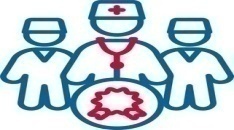 Образование
Здравоохранение
Жилищно-коммунальное хозяйство
Национальная экономика
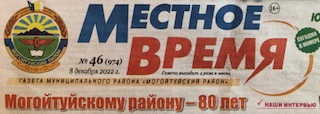 Культура, кинематография
Физкультура и спорт
Социальная политика
Средства массовой информации
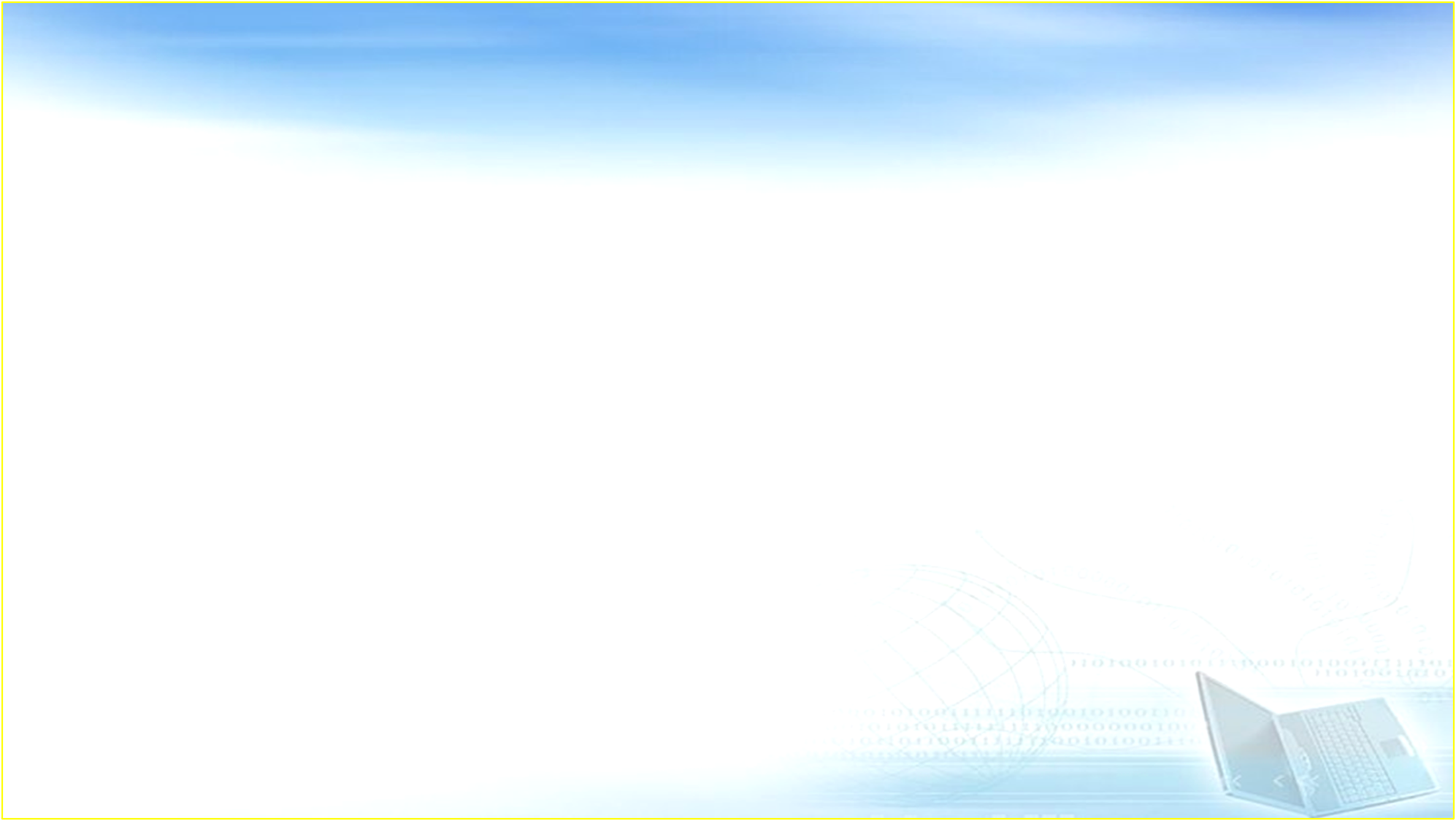 Сведения о расходах (тыс.руб.)
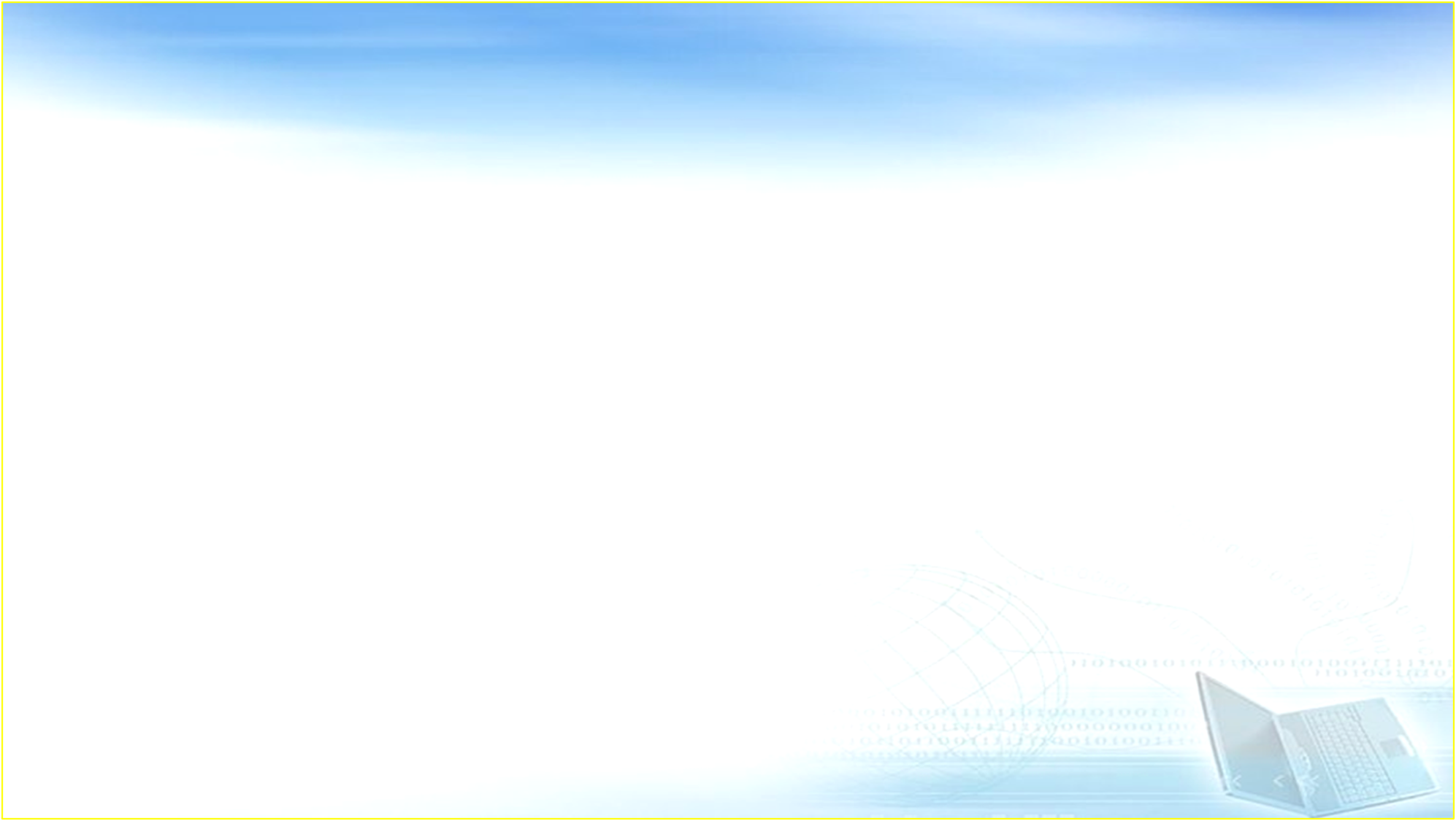 Структура расходов бюджета муниципального района «Могойтуйский район» на 2023 год и плановый период 2024 и 2025 годов
20
РАСХОДЫ НА ОБЩЕГОСУДАРСТВЕННЫЕ ВОПРОСЫ
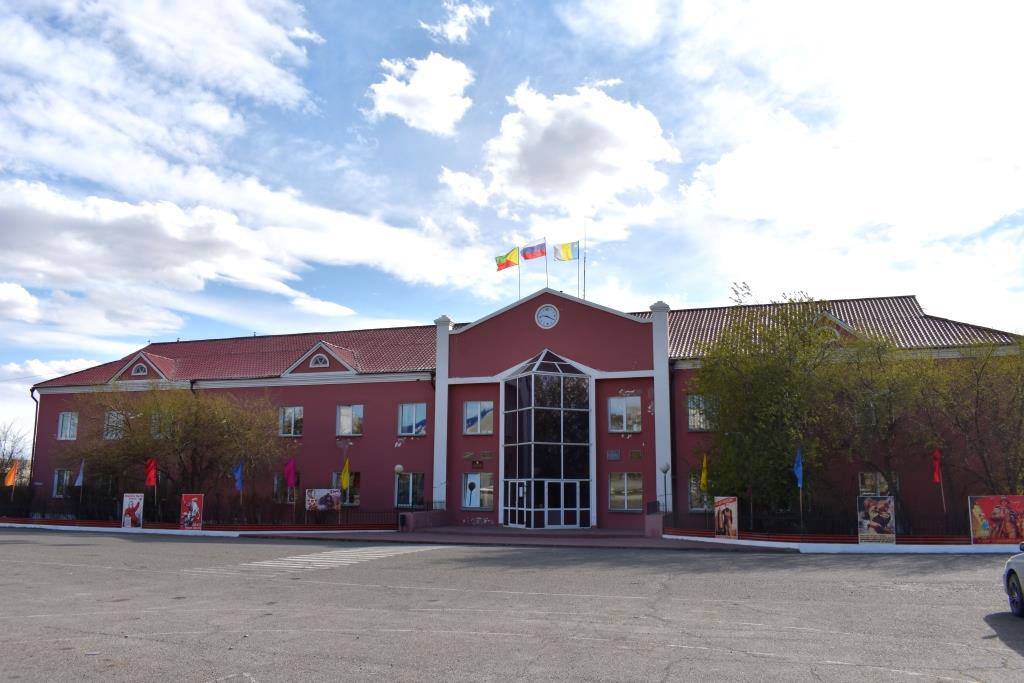 Расходы на национальную безопасность и правоохранительную деятельность
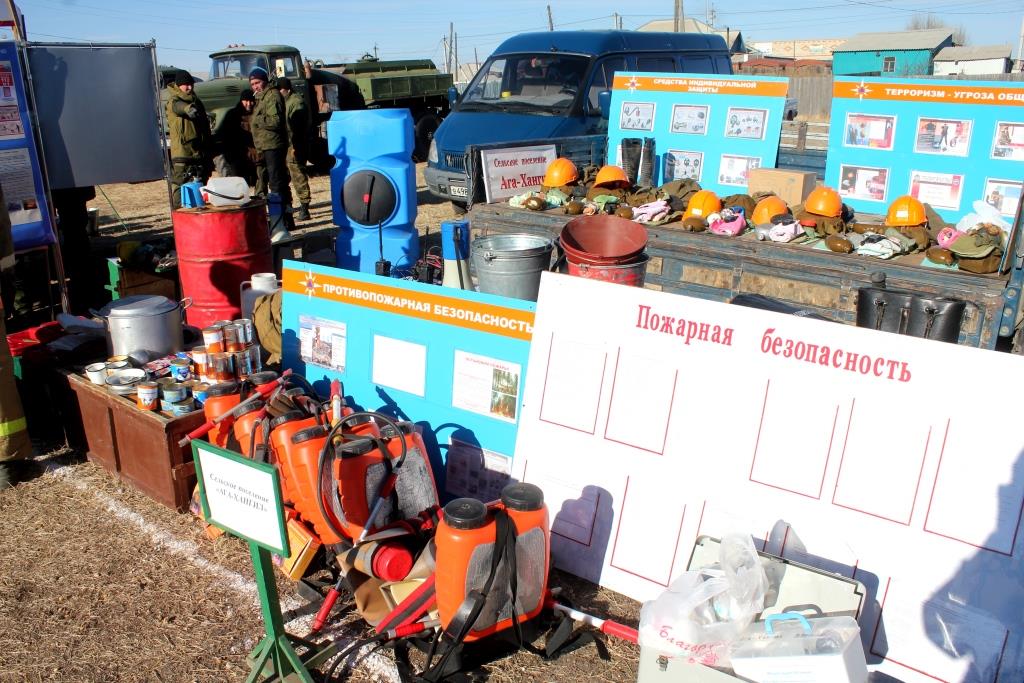 РАСХОДЫ НА НАЦИОНАЛЬНУЮ ЭКОНОМИКУ
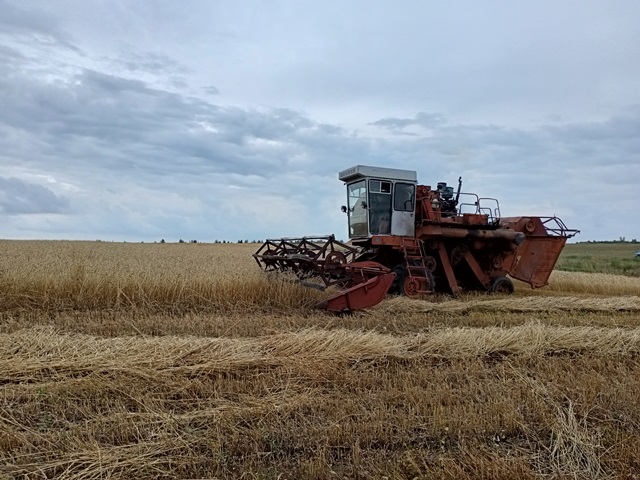 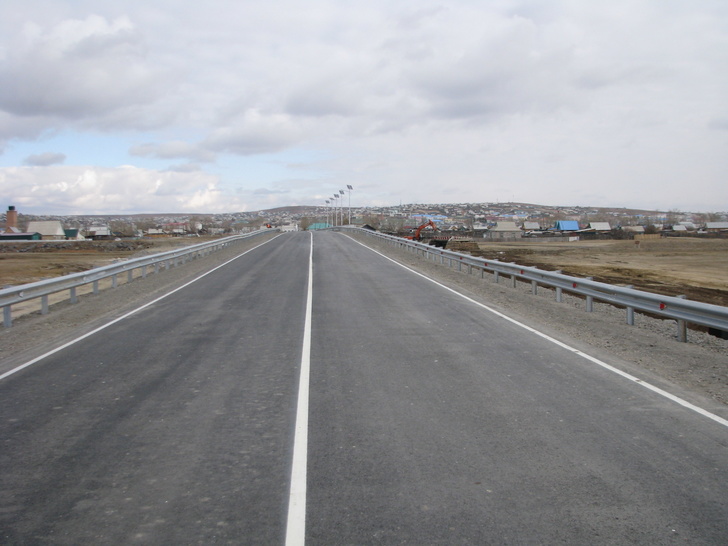 РАСХОДЫ НА ЖИЛИЩНО-КОММУНАЛЬНОЕ ХОЗЯЙСТВО
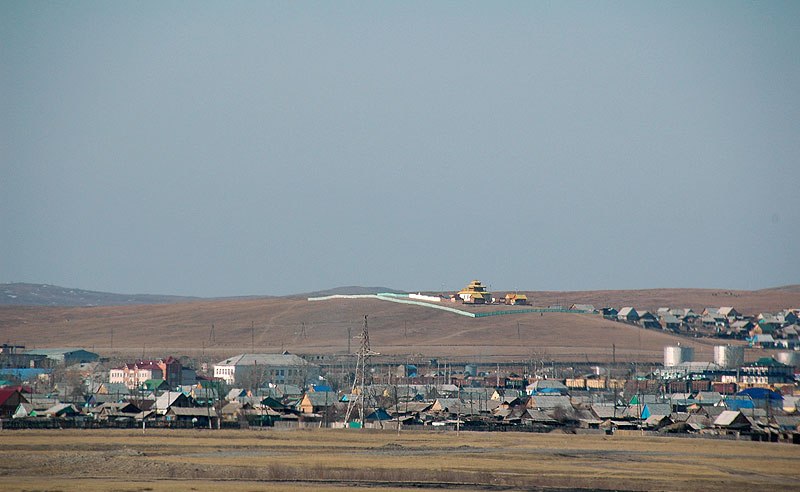 РАСХОДЫ НА ОБРАЗОВАНИЕ
Доля расходов на образование в общем объеме расходов по годам
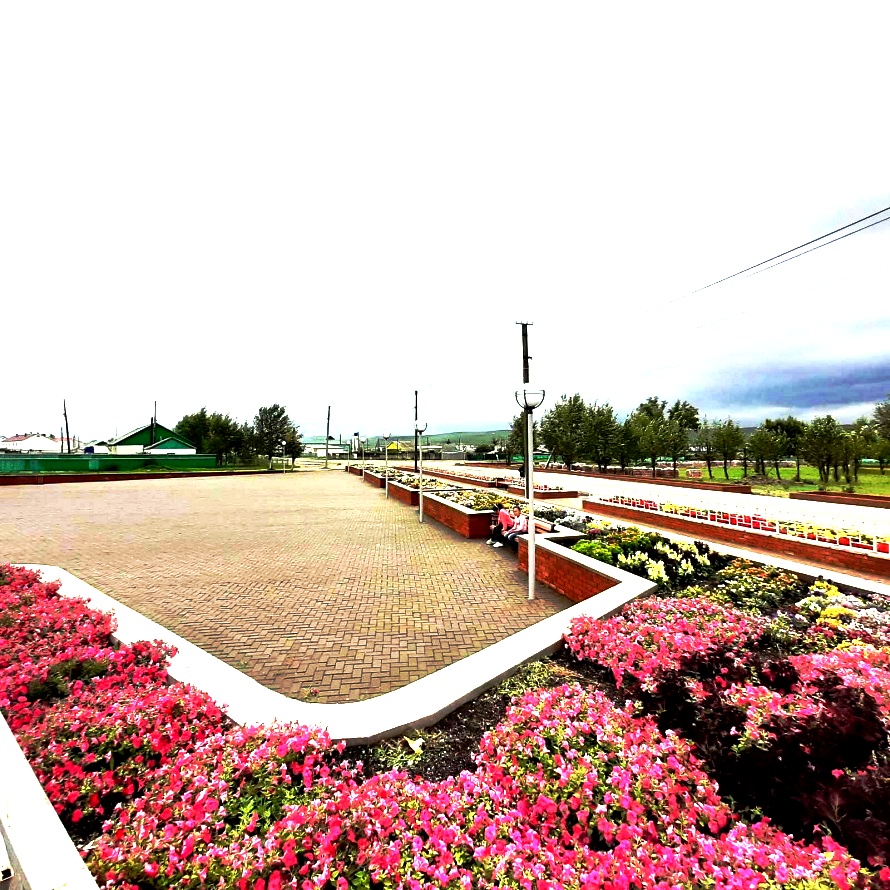 РАСХОДЫ НА КУЛЬТУРУ
РАСХОДЫ НА ЗДРАВООХРАНЕНИЕ
И ПЕРИОДИЧЕСКУЮ ПЕЧАТЬ
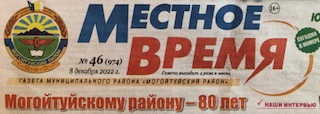 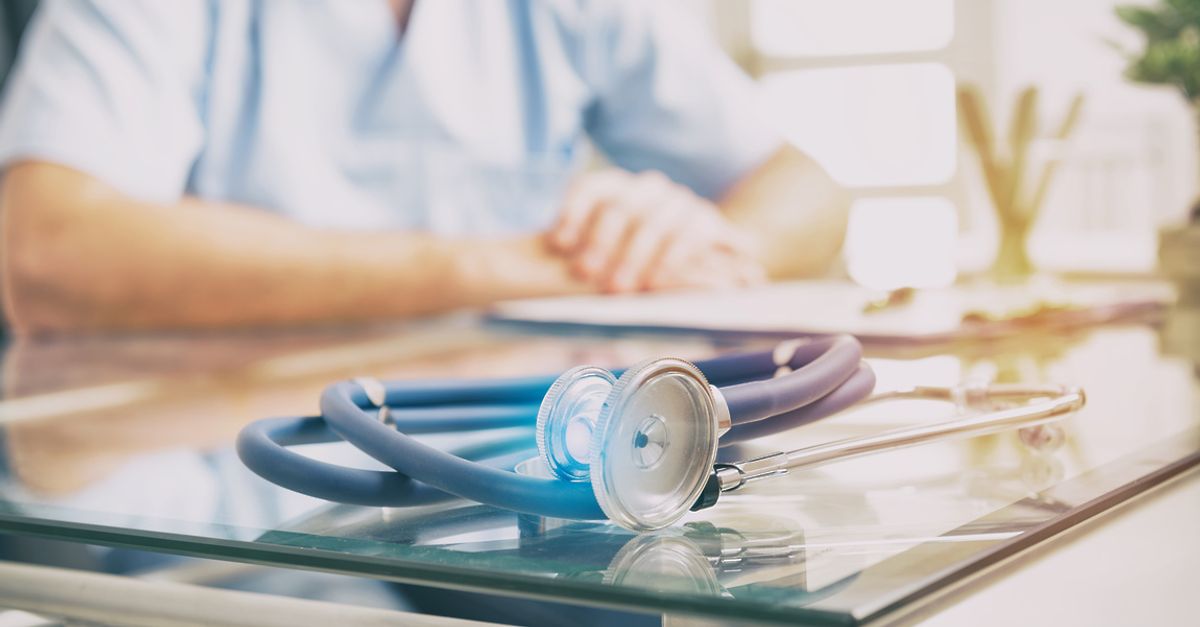 РАСХОДЫ НА СОЦИАЛЬНУЮ ПОЛИТИКУ
РАСХОДЫ на физическую культуру 
и спорт
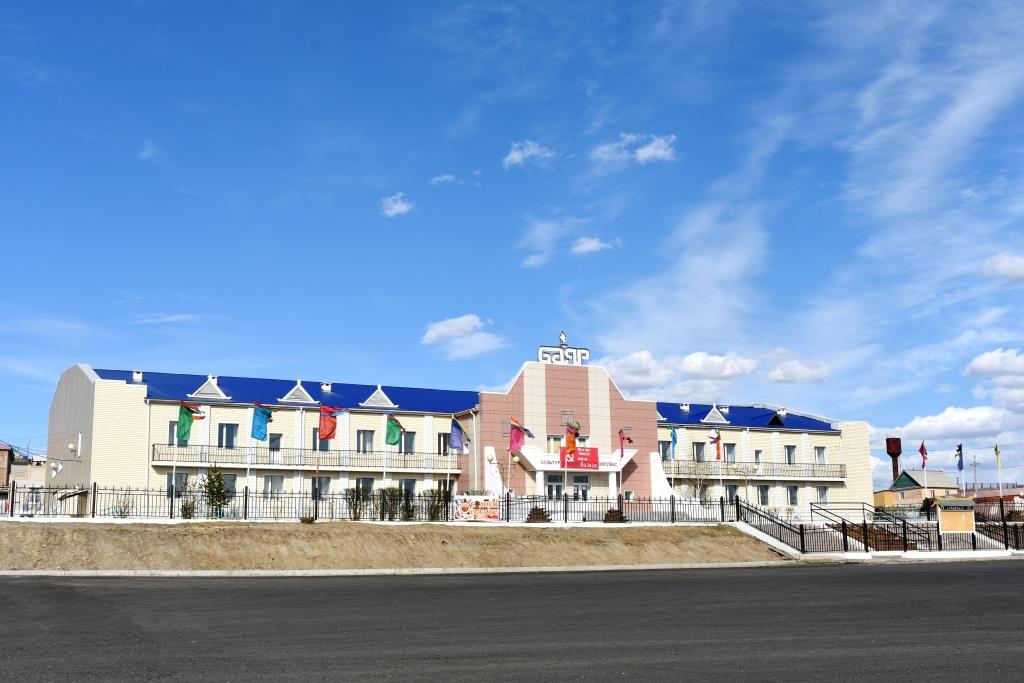 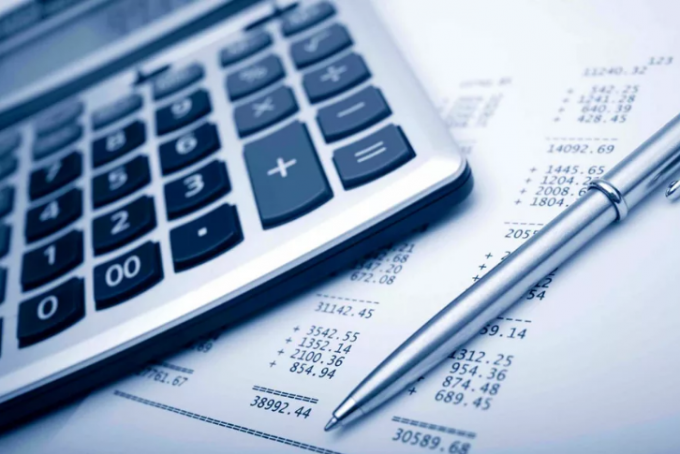 РАСХОДЫ НА ПРЕДОСТАВЛЕНИЕ 
МЕЖБЮДЖЕТНЫХ ТРАНСФЕРТОВ
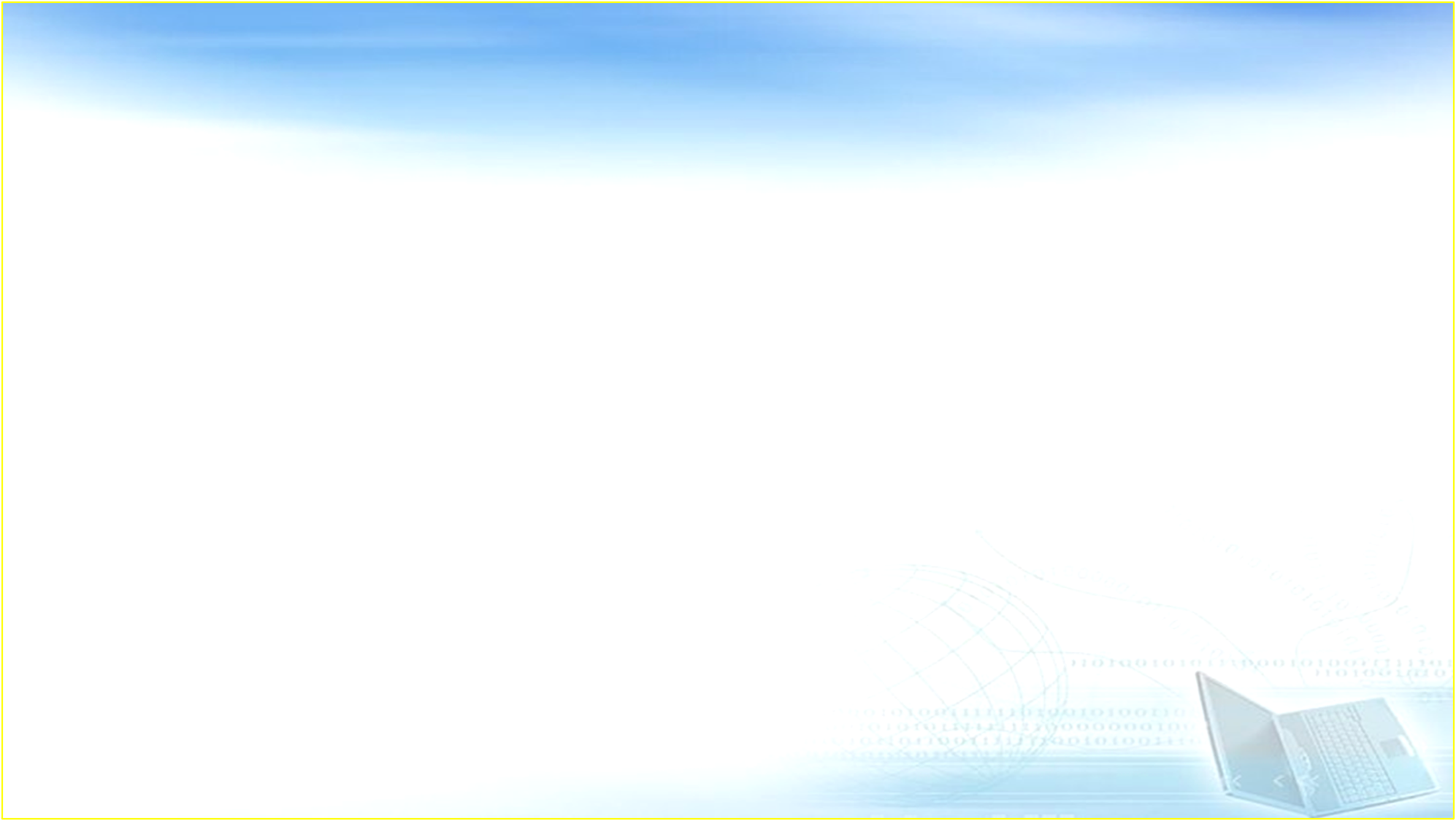 Объем расходов на обслуживание государственного долга субъекта Российской Федерации в очередном финансовом году и плановом периоде или муниципального долга в очередном финансовом году (очередном финансовом году и плановом периоде), утвержденный законом (решением) о соответствующем бюджете, по данным отчета об исполнении соответствующего бюджета за отчетный финансовый год не должен превышать 15 процентов объема расходов соответствующего бюджета, за исключением объема расходов, которые осуществляются за счет субвенций, предоставляемых из бюджетов бюджетной системы Российской Федерации. (ст.111 БК)
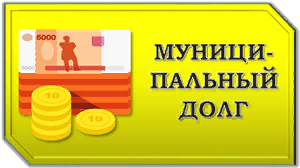 Государственный (муниципальный) долг– обязательства, возникающие из государственных или муниципальных заимствований, гарантий по обязательствам третьих лиц, другие обязательства в соответствии с видами долговых обязательств, установленными Бюджетным кодексом, принятые на себя Российской Федерацией, субъектом Российской Федерации или муниципальным образованием.
Структура государственного (муниципального) долга представляет собой группировку долговых обязательств по установленным Бюджетным кодексом Российской Федерации видам долговых обязательств.
Долговые обязательства могут существовать в виде обязательств по:
- государственным (муниципальным) ценным бумагам;
- бюджетным кредитам, привлеченным в соответствующий бюджет от других бюджетов бюджетной системы Российской Федерации;
- кредитам, полученным от кредитных организаций;
- государственным (муниципальным) гарантиям.
Объем муниципального долга не должен превышать утвержденный решением о местном бюджете на очередной финансовый год и плановый период (очередной финансовый год) общий объем доходов местного бюджета без учета утвержденного объема безвозмездных поступлений и (или) поступлений налоговых доходов по дополнительным нормативам отчислений от налога на доходы физических лиц. (ст.107 БК)
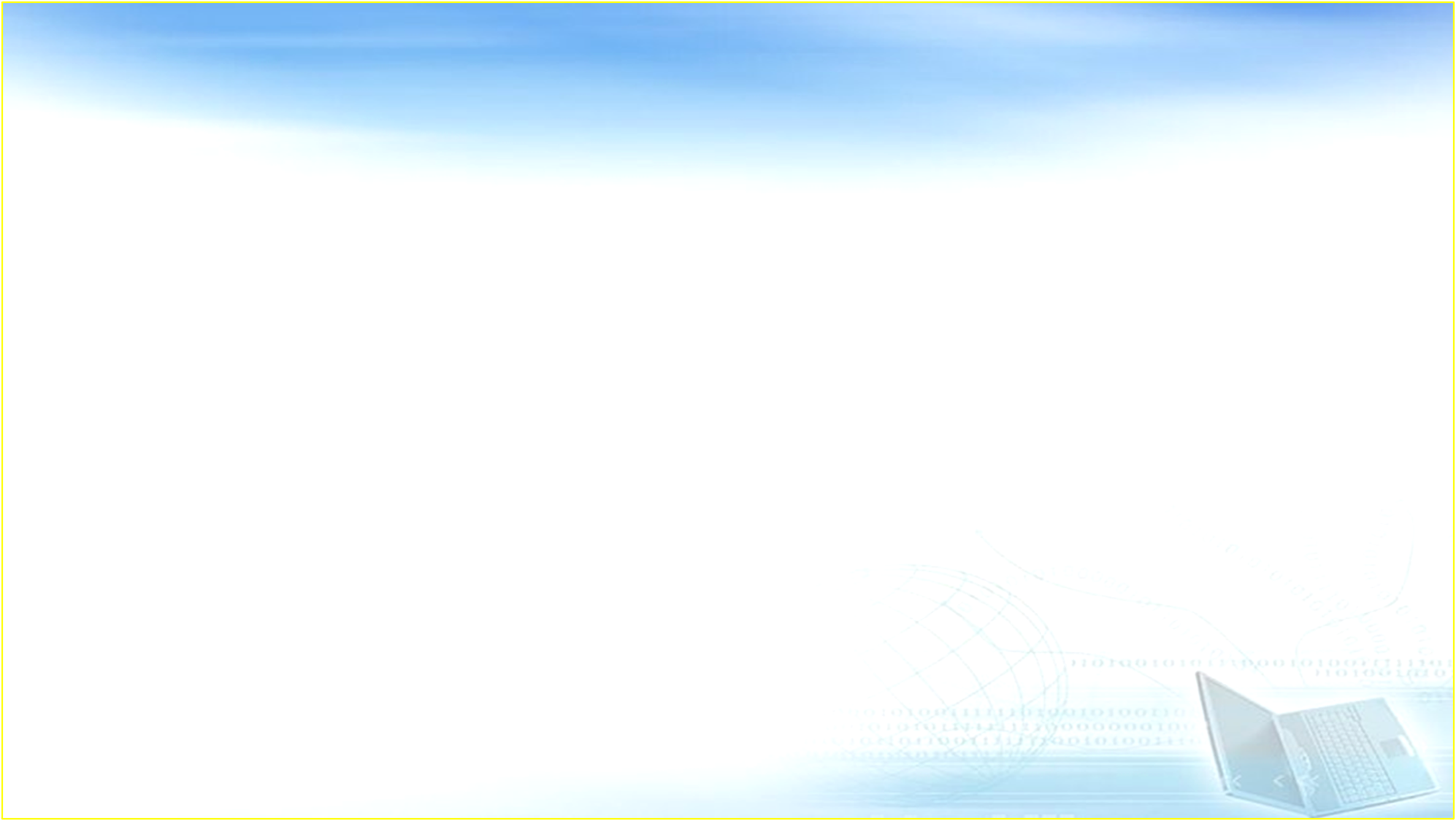 В бюджете Могойтуйского района  принято 16 муниципальных программ.
Муниципальная программа является документом стратегического планирования, содержащим комплекс планируемых мероприятий, взаимоувязанных по задачам, срокам осуществления, исполнителям и ресурсам и обеспечивающих наиболее эффективное достижение целей и решение задач социально-экономического развития муниципального района.

Расходы по муниципальным программам на 2023-2025 г.г. можно разделить на 4 категории:
социальной направленности - 6;
общего характера - 1;
поддержка отраслей экономики - 6;
обеспечение безопасности жизнедеятельности - 3. 
(тыс.руб.)
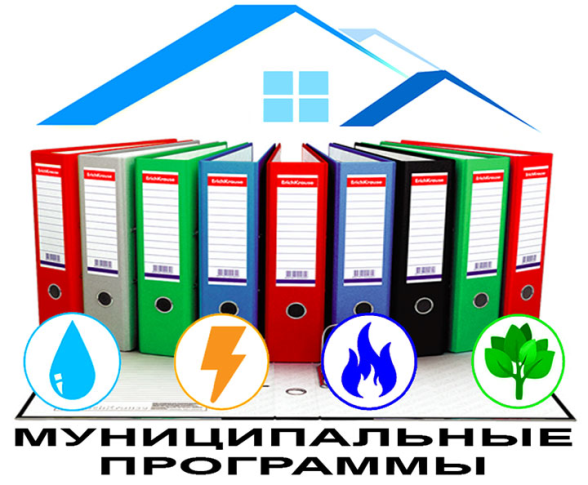 Наименование муниципальных целевых программ, включённых в бюджет муниципального района «Могойтуйский район» на 2023 год» в тыс. рублях
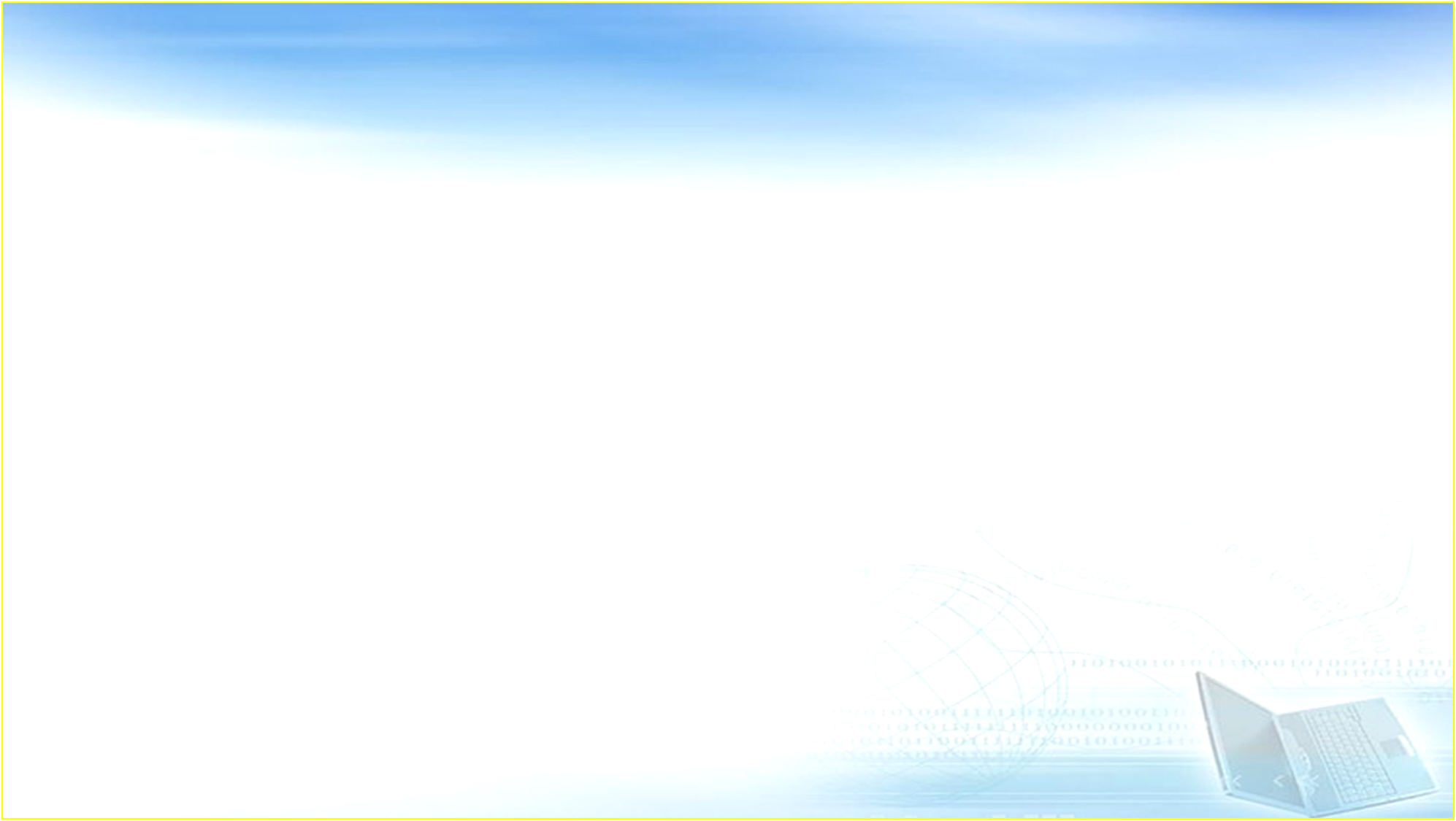 Спасибо за внимание !

Контактная информация:
Управление по финансам администрации муниципального района 
«Могойтуйский район»
Адрес: 687420, Забайкальский край, Могойтуйский район,
пгт.Могойтуй, ул.Гагарина,19
Режим работы: понедельник – четверг – с 8-45 до 18-00
пятница – с 8-45 до 16-45
Обед: с 13-00 до 14-00
Начальник управления – Сультимова Венера Батоцыреновна
телефон: 8(30255)2-19-80
адрес электронной почты:mogfin@mail.ru